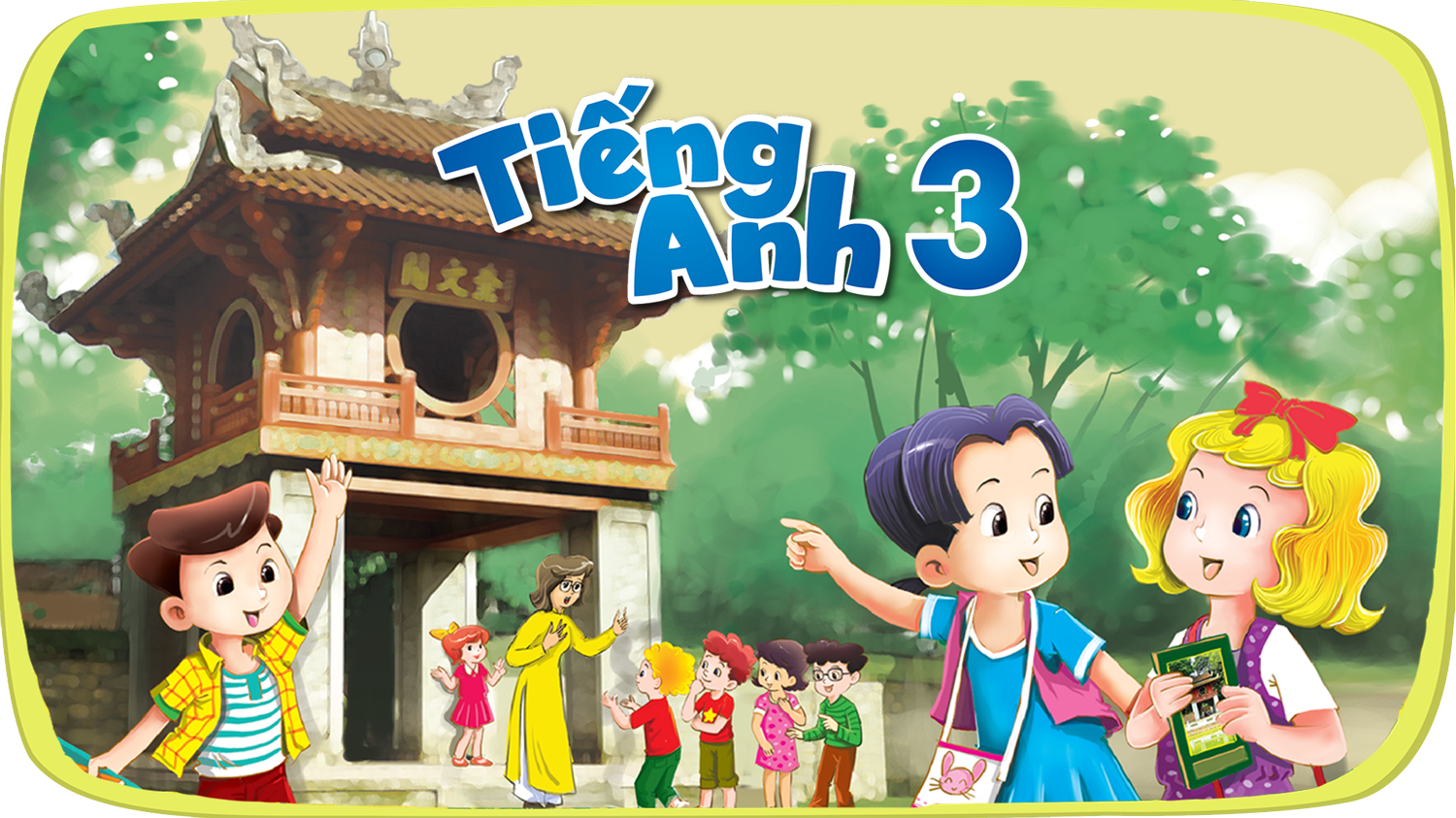 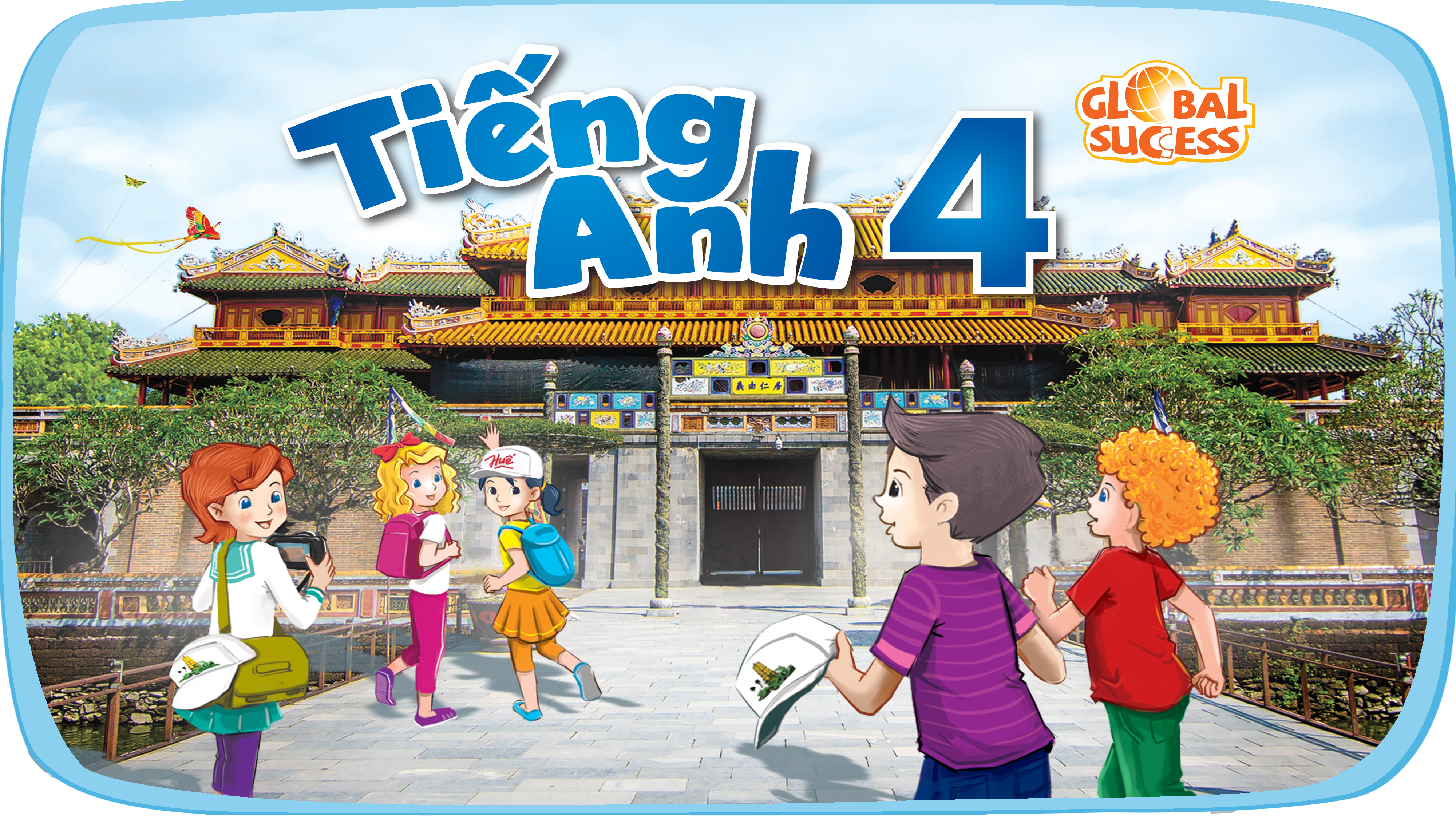 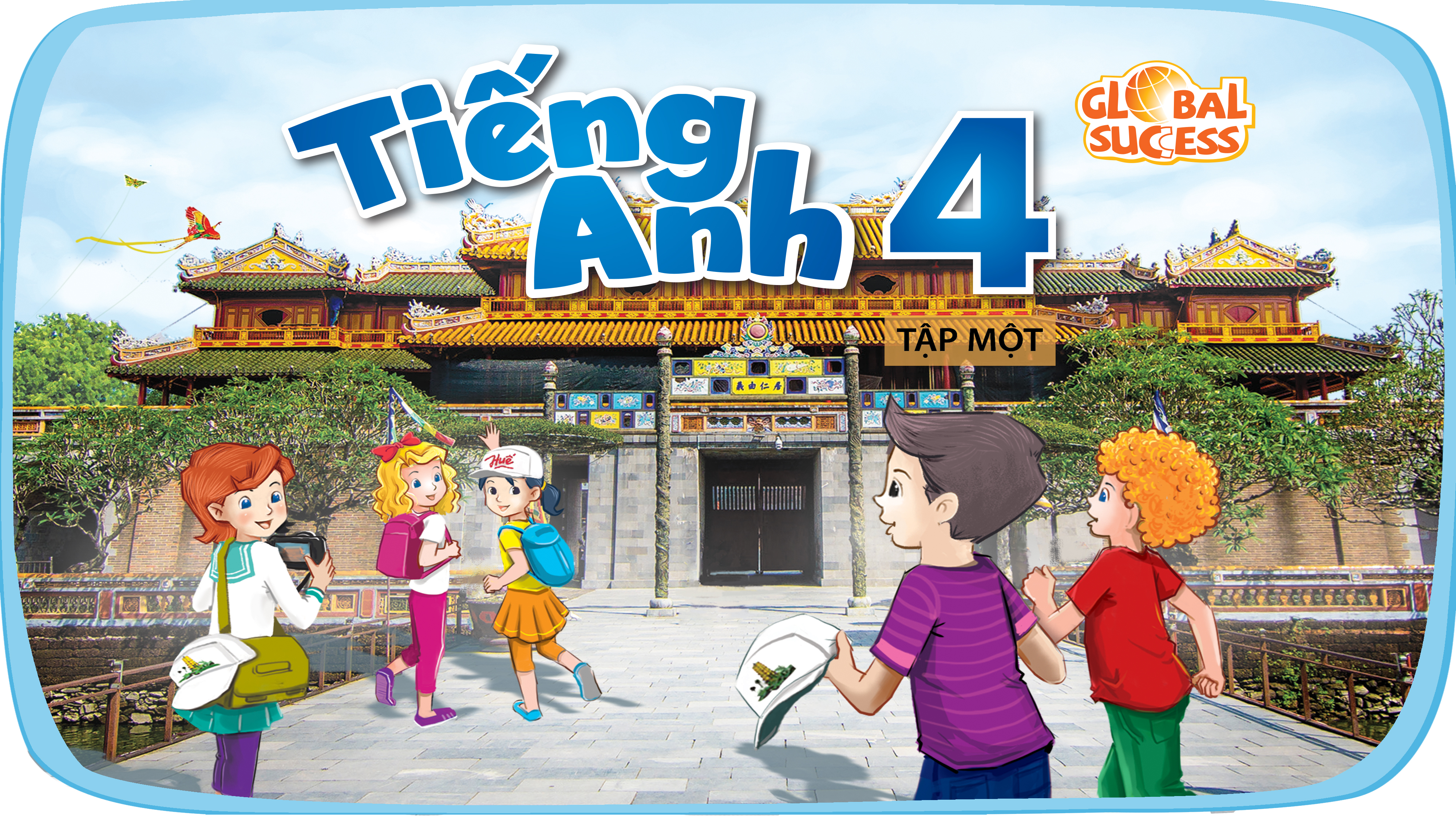 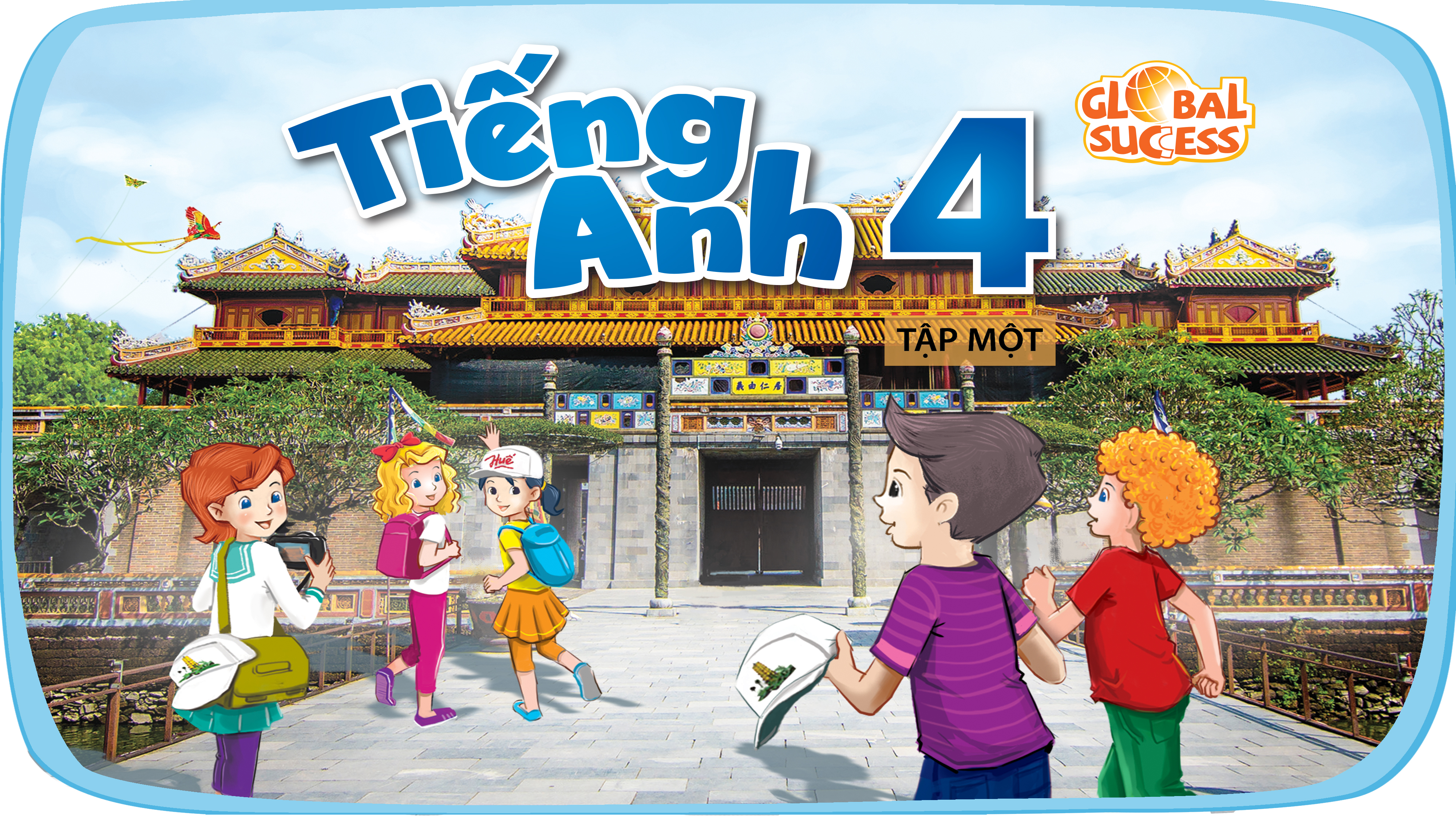 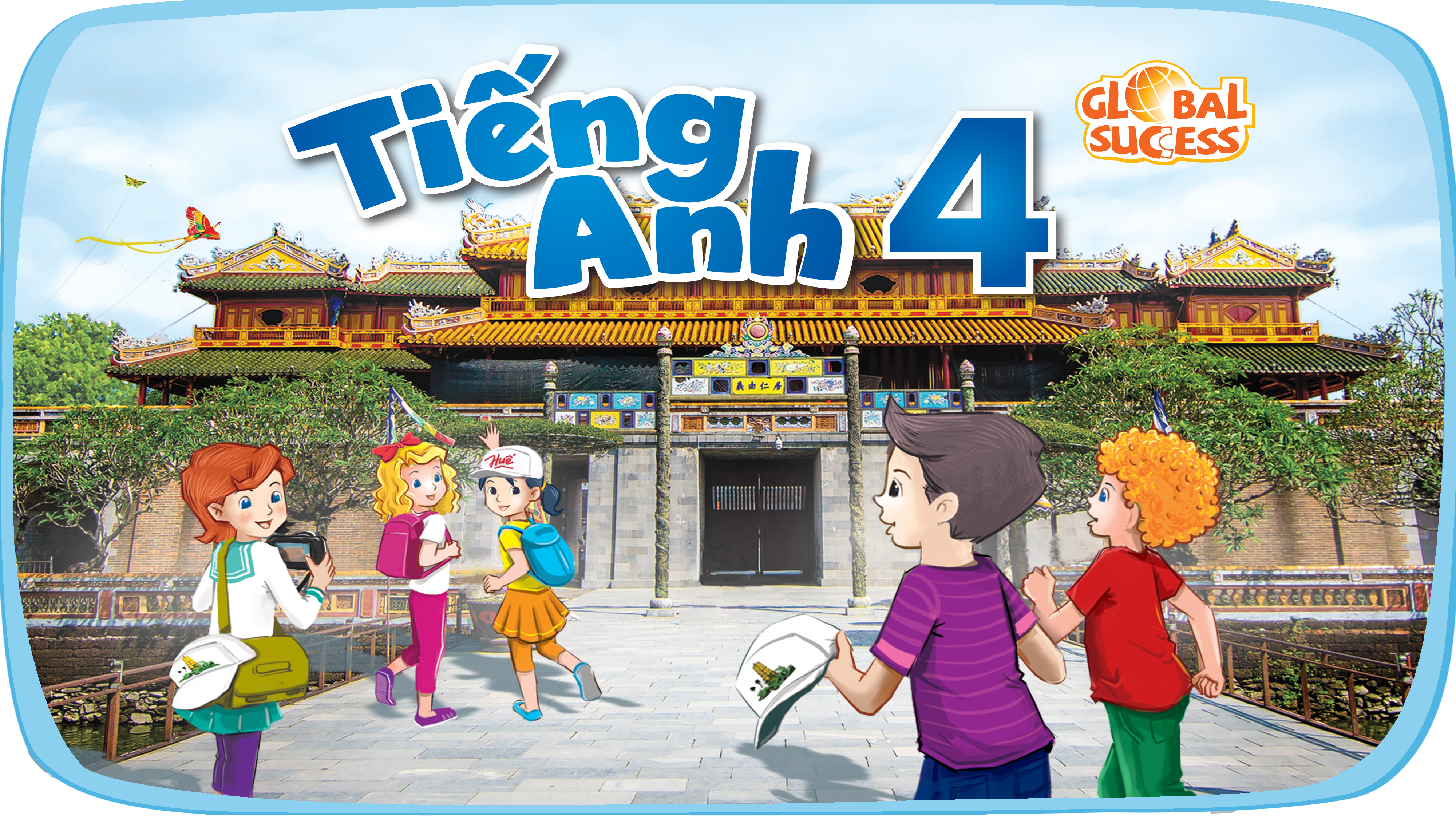 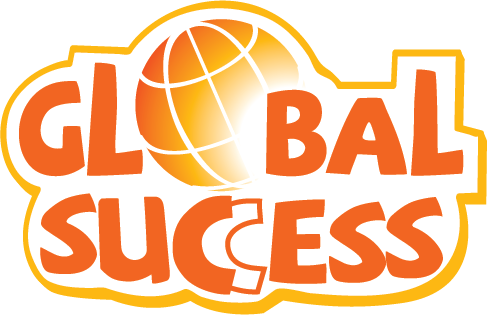 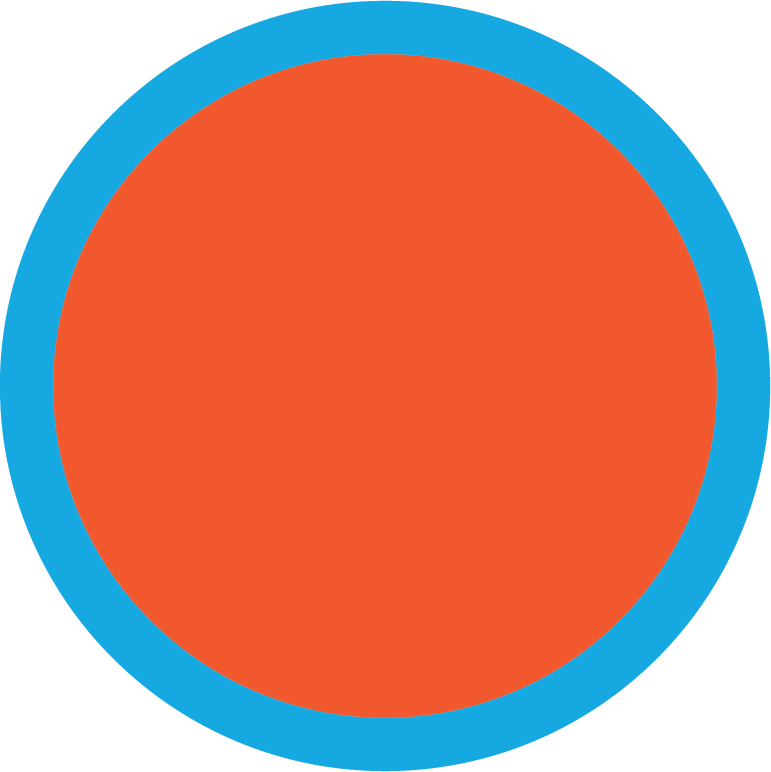 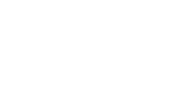 5
Things we can do
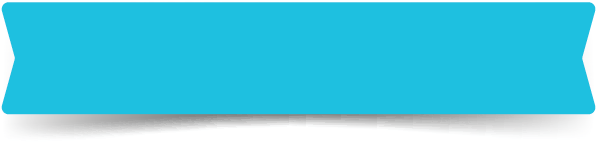 LESSON 3
I. OBJECTIVES.
      By the end of the lesson, pupils will be able to:
1. Language.
- Say the chant with the correct pronunciation and rhythm.
- Complete a gapped text about the abilities and lack of abilities of Lucy, Ben and the pupils themselves;
- Carry out a school club survey, collect the information and present their friends’ abilities and lack of abilities to the class by using the target language.
2. Competences.
- Communication and collaboration: work in pairs and groups to complete the learning tasks
- Self-control & independent learning: perform listening tasks
- Problem solving
3. General competencies.
- Listening: listen and number
- Critical thinking: read and match
- Oral communication: let’s play
- Self-control & independent learning: perform listening tasks
- Communication and collaboration: work in pairs or groups
- Sociability: talk to each other, say good words to others.
4. Attributes.
- Show pride in what they can do and great respect for other people’s abilities by using appropriate gestures and intonation when asking and answering about abilities.
Warm-up
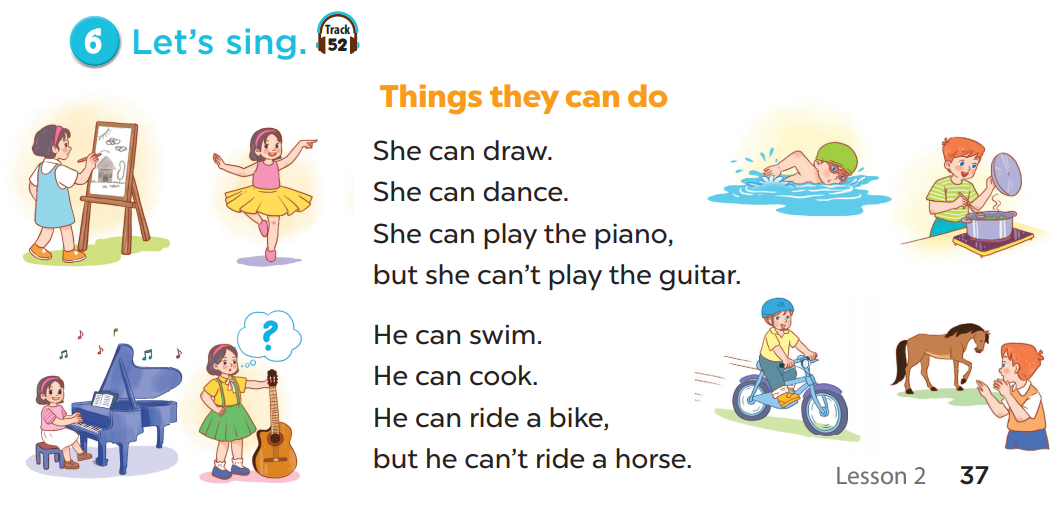 Things can we do
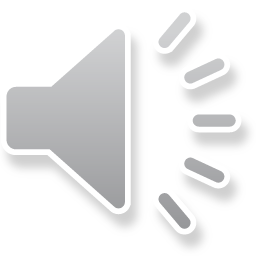 1. Listen and repeat.
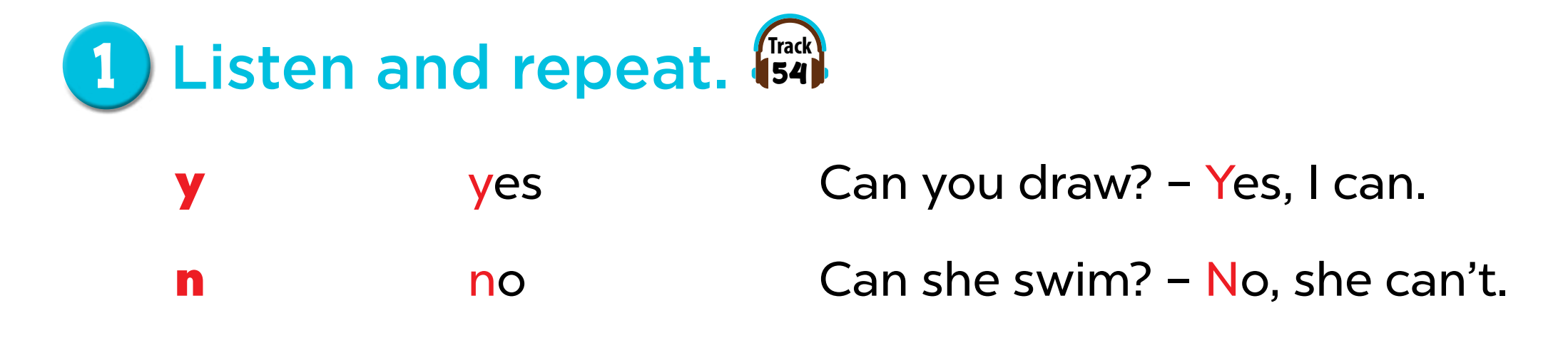 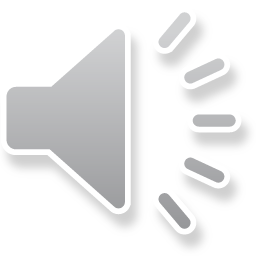 [Speaker Notes: Step 1: Draw pupils’ attention to the letter y, the word yes and the sentence Can you draw? – Yes, I can.
Play the recording and encourage pupils to point to the letter / word / sentence while listening.
Step 2: Play the recording again for pupils to listen and repeat. Do this several times until
pupils feel confident. Correct their pronunciation where necessary and praise them if their
pronunciation is good.
Step 3: Repeat Steps 1 and 2 for the letter n.]
2. Listen and circle.
Can he swim?
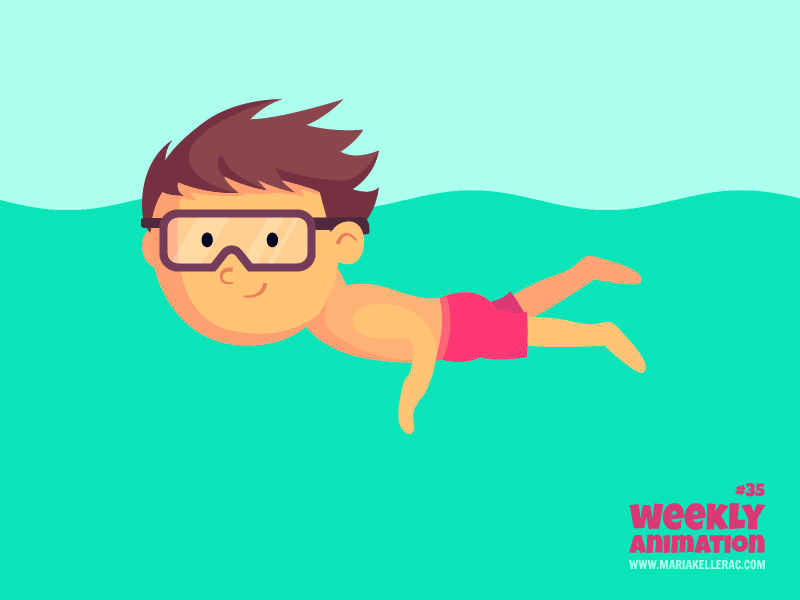 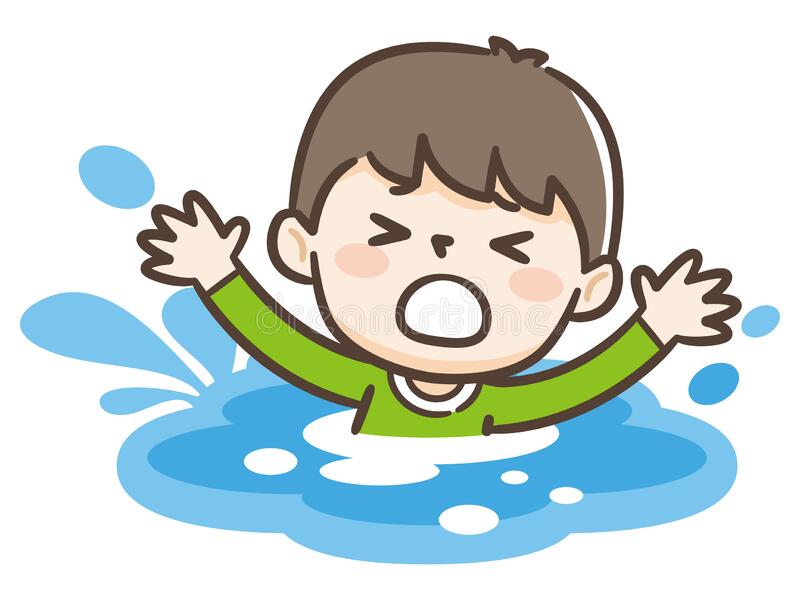 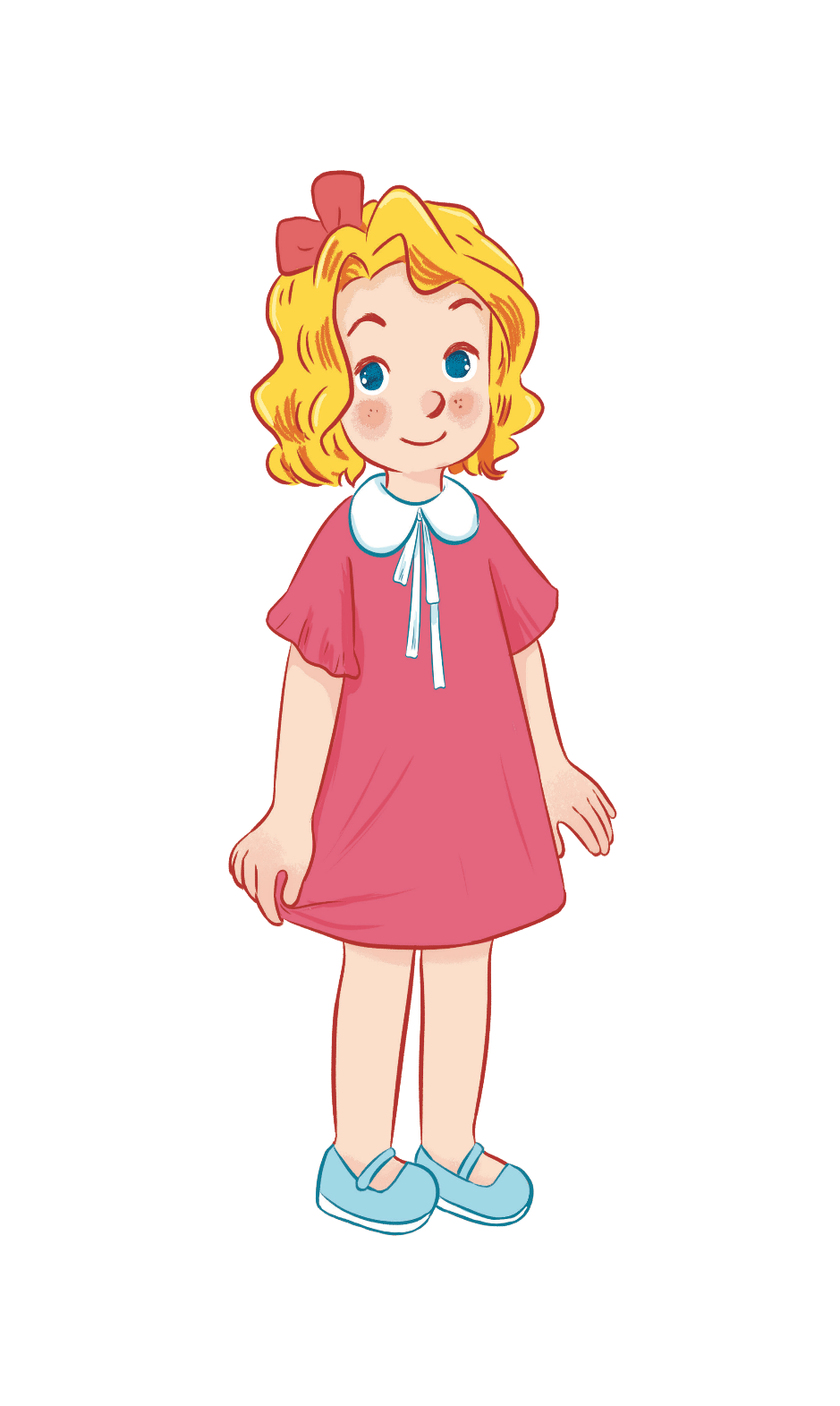 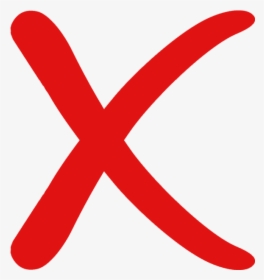 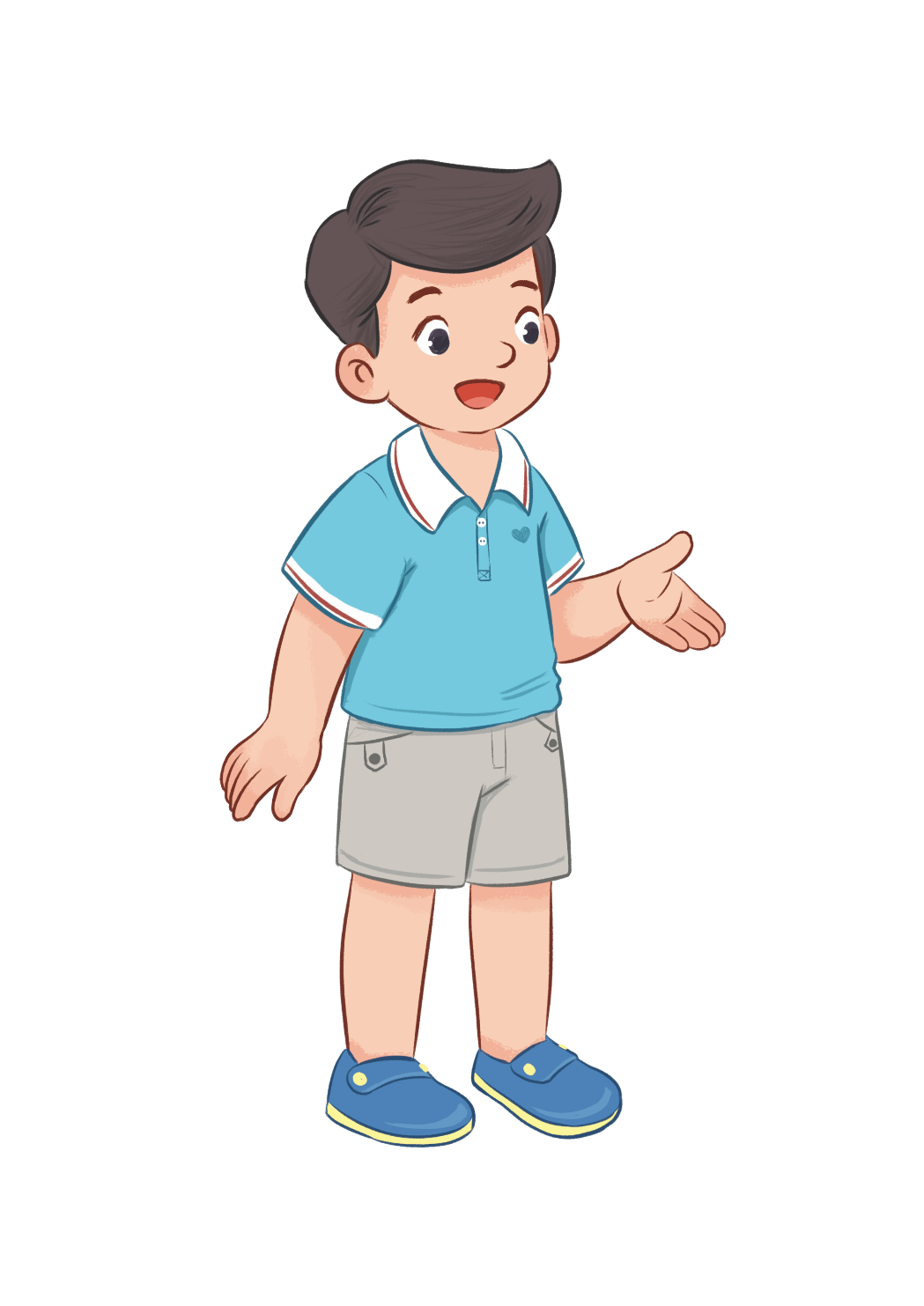 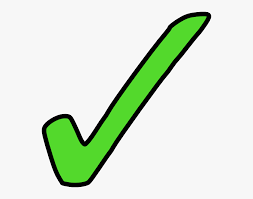 No, he can’t.
Yes, he can.
Can they draw?
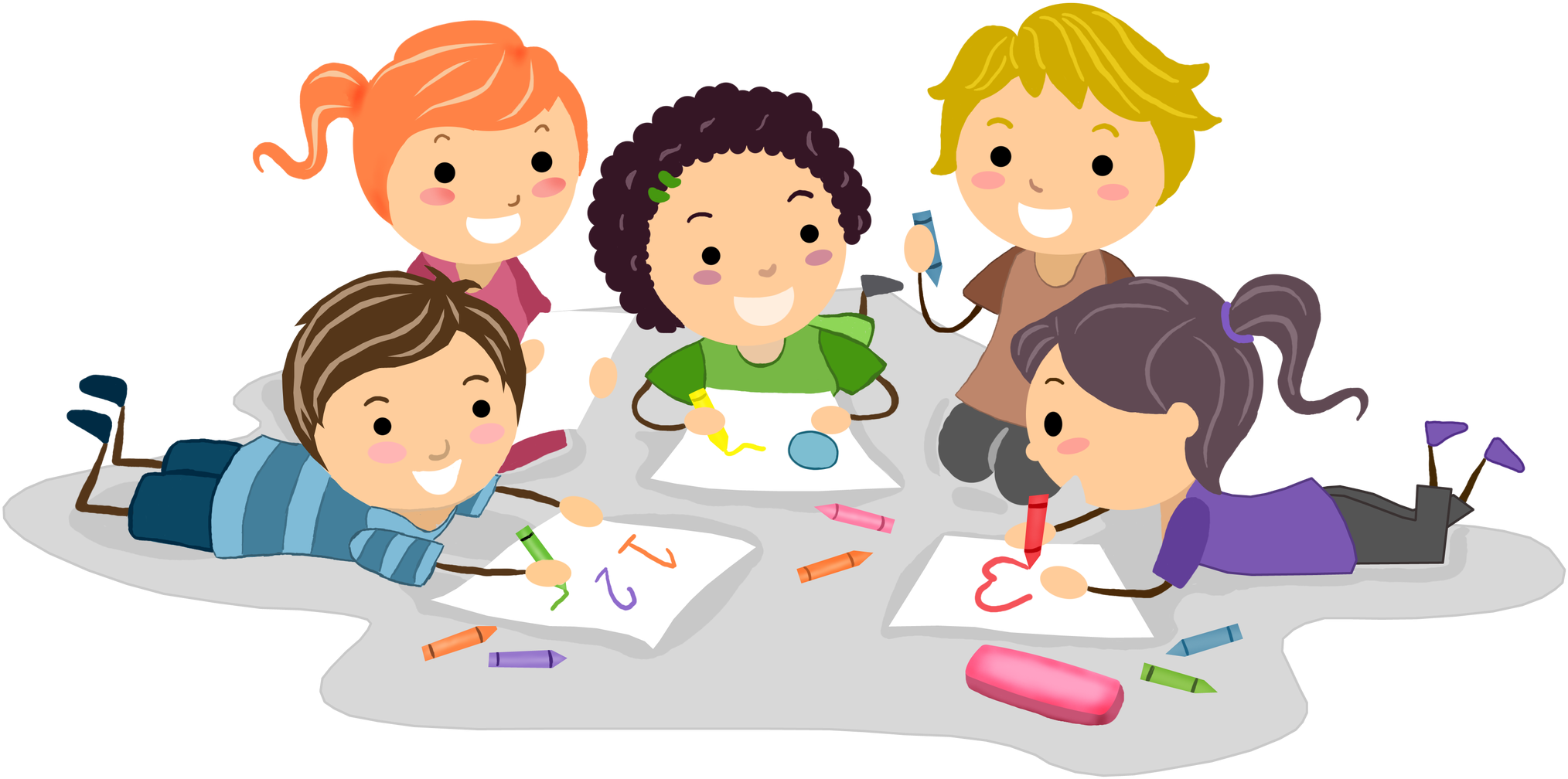 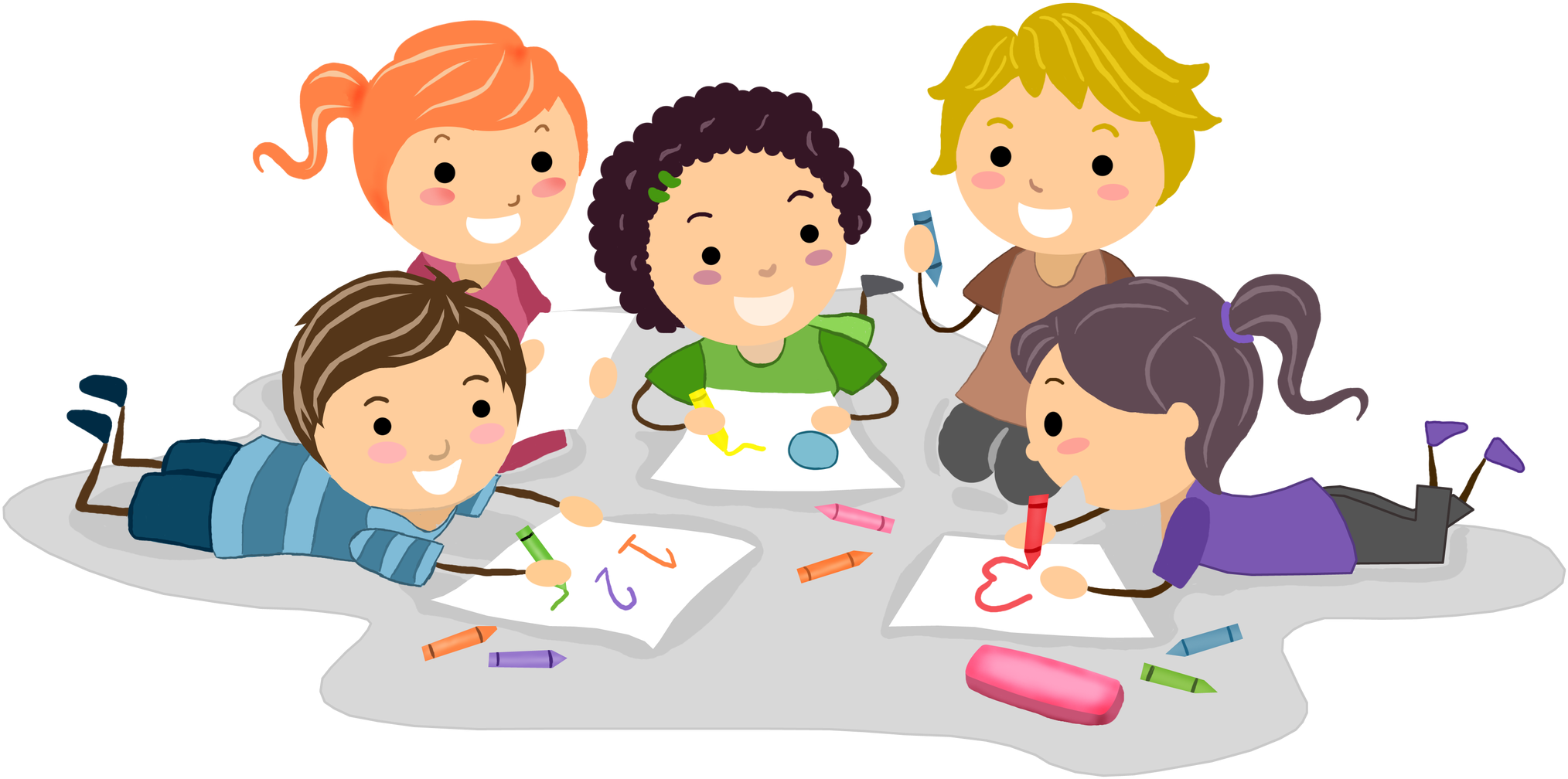 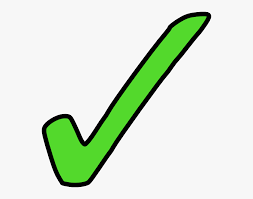 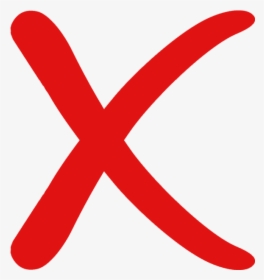 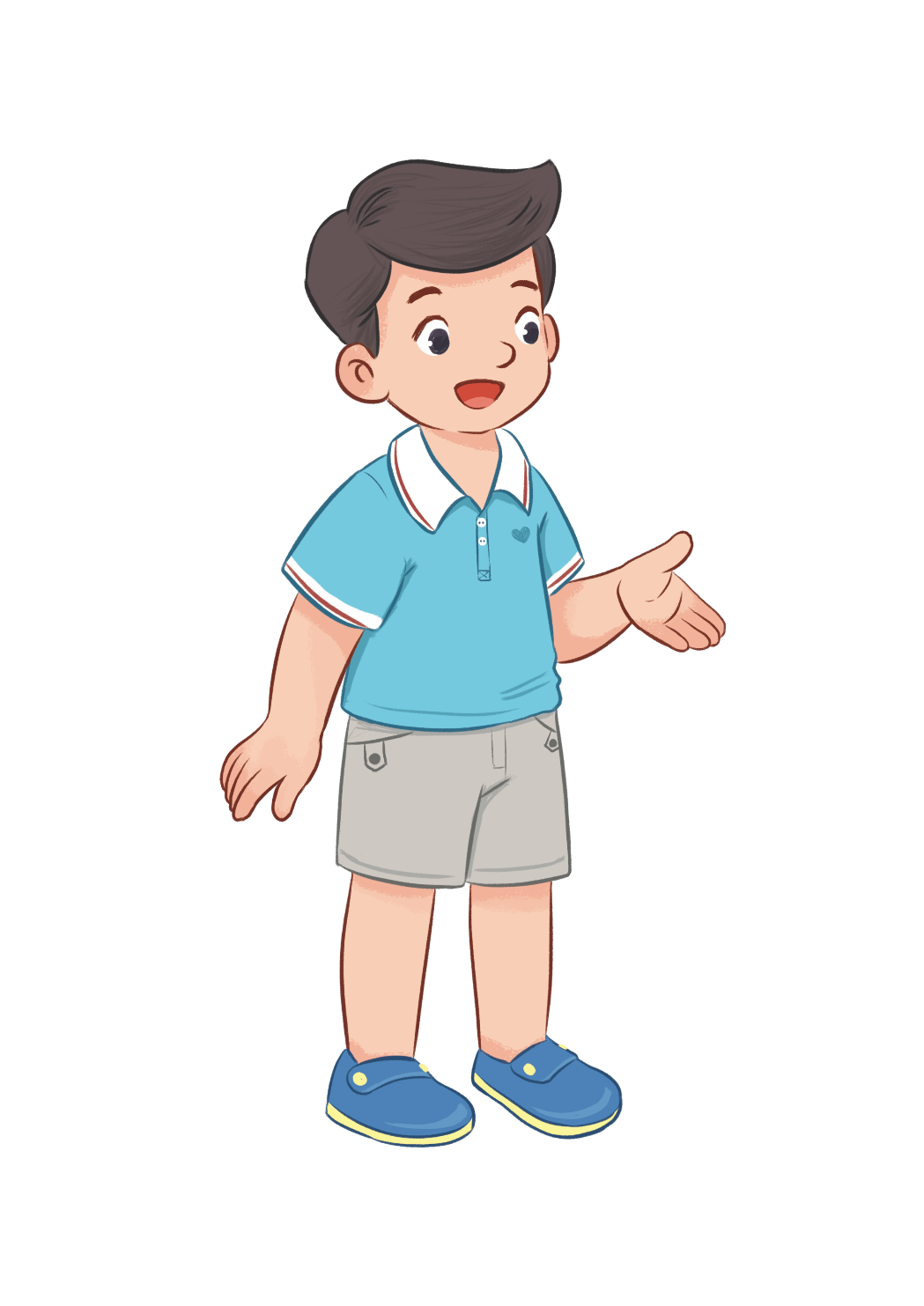 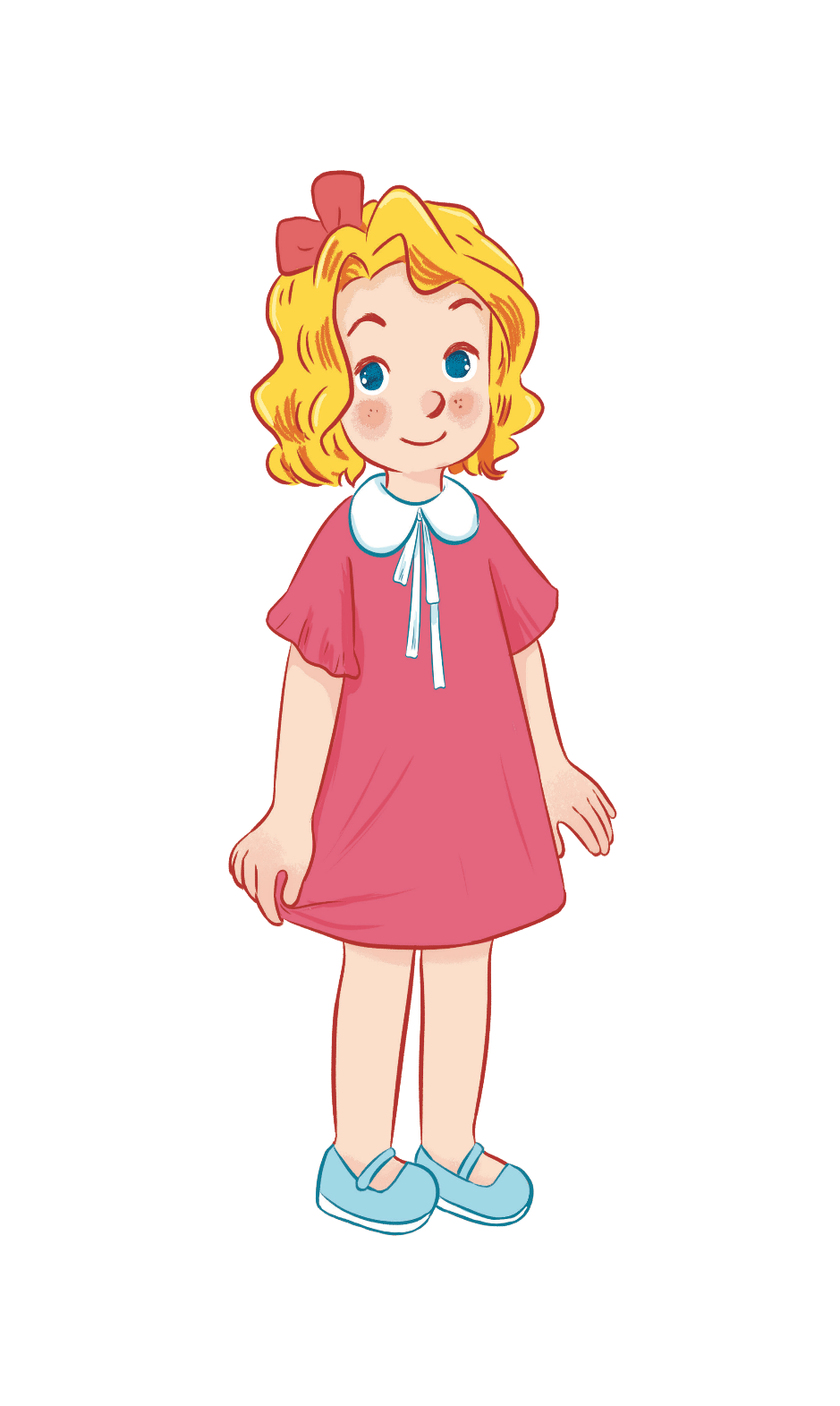 Yes, they can.
No, they can’t.
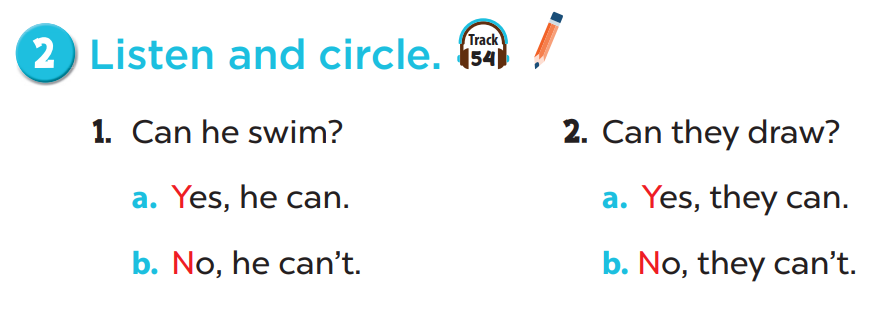 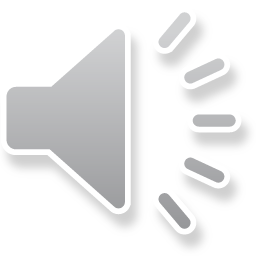 4.Read and tick.
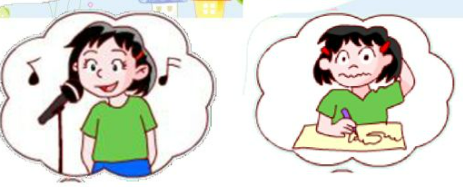 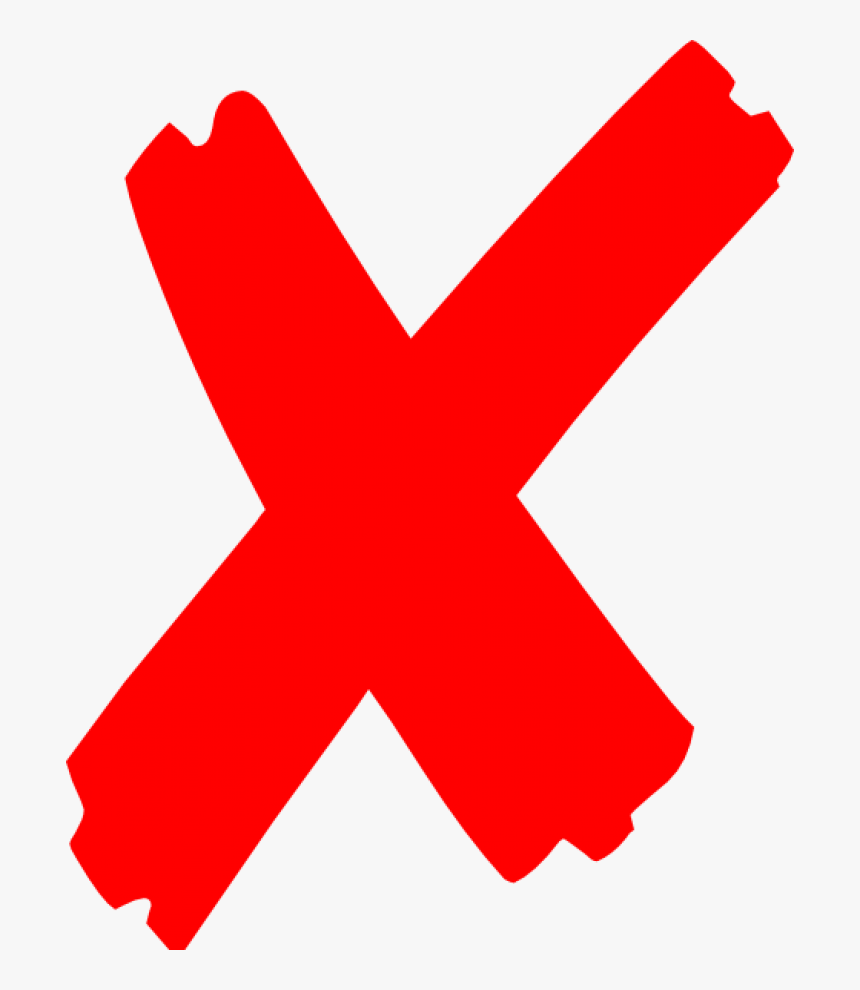 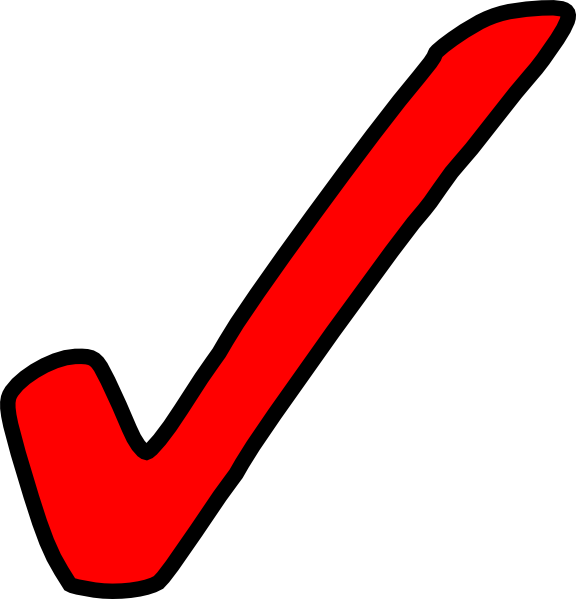 She can sing.
She can’t write.
She can sing but she can’t write.
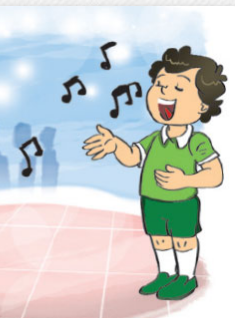 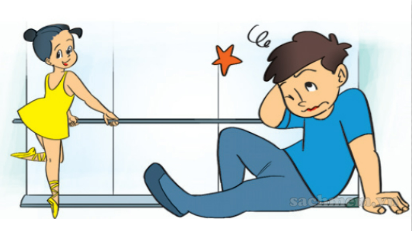 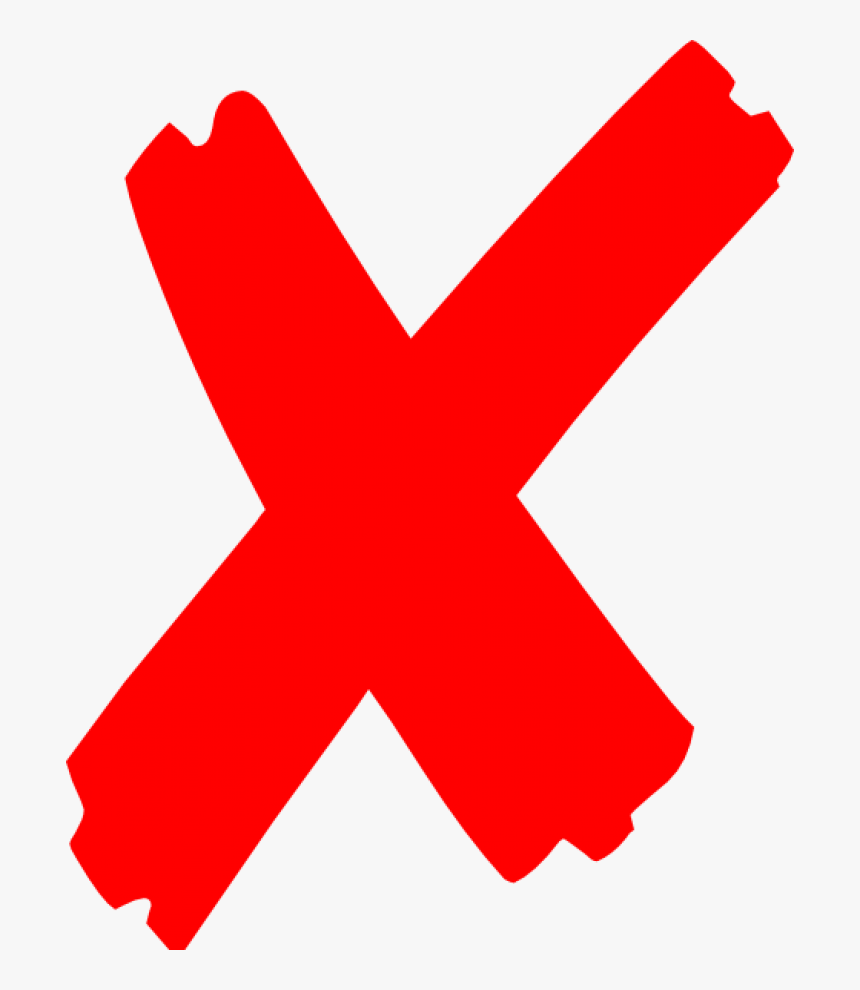 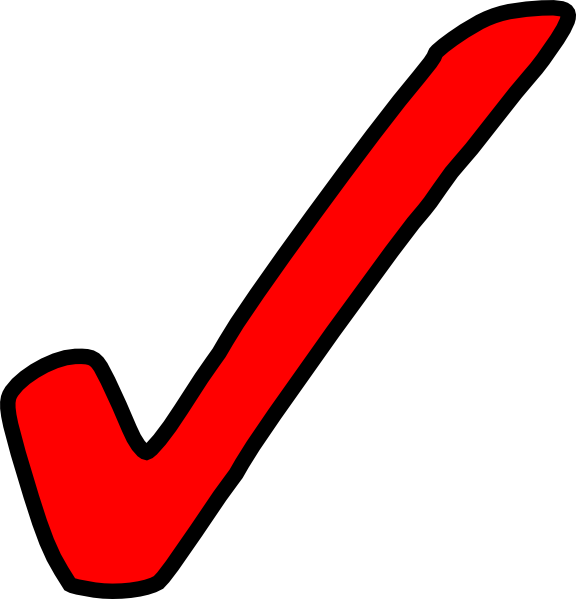 He can sing.
He can’t dance.
He can sing but he can’t dance.
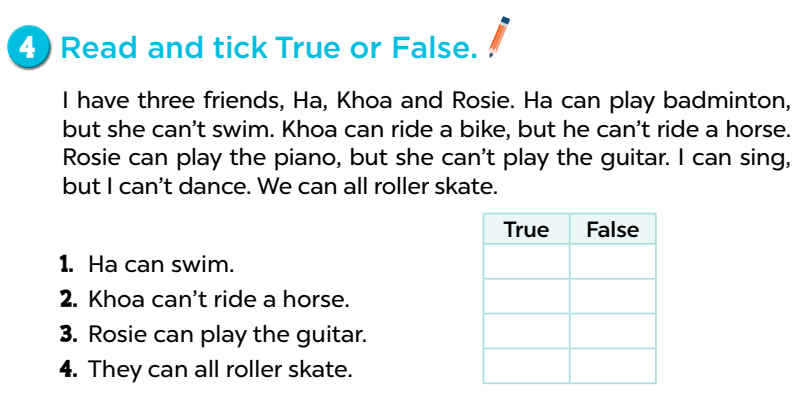 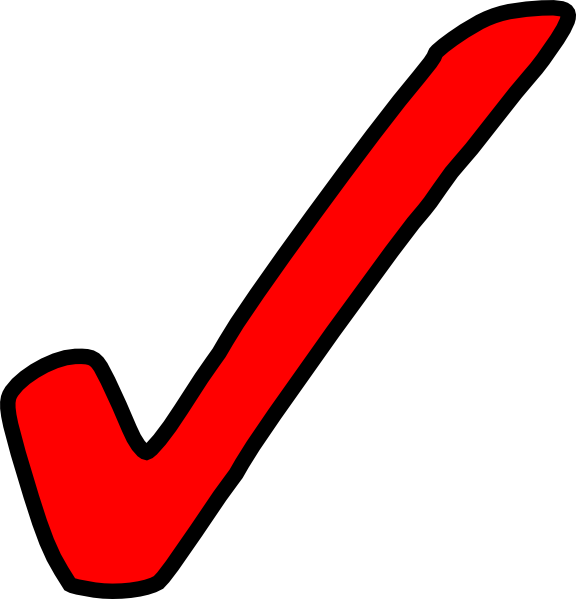 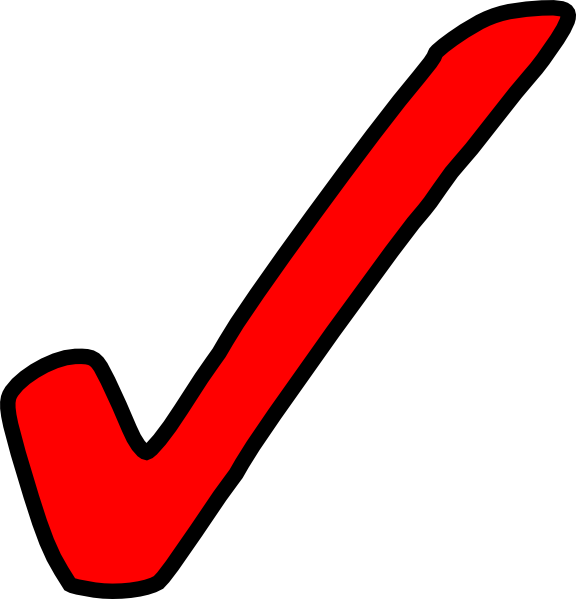 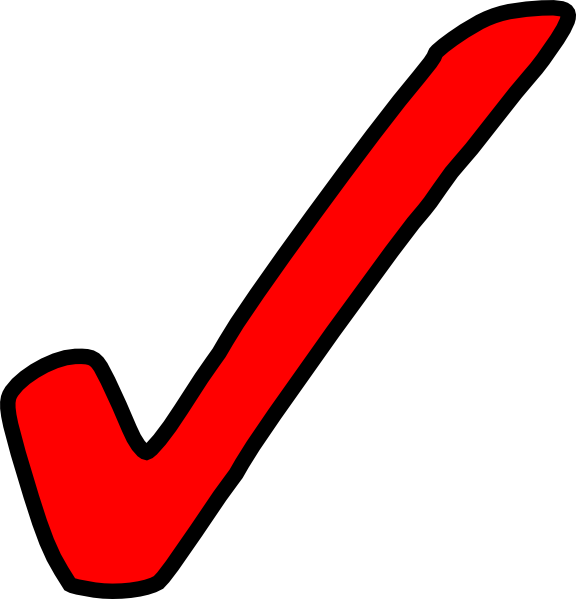 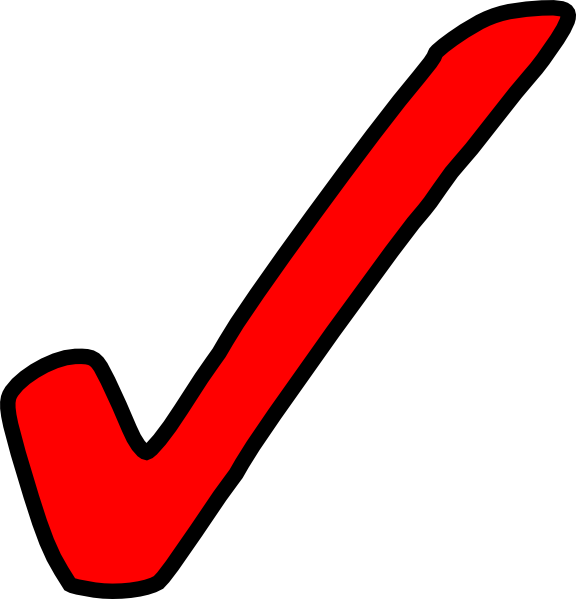 5. Let’s write.
Lucy
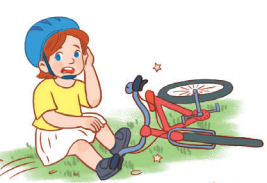 Can Lucy ride a bike?
No, she can’t.
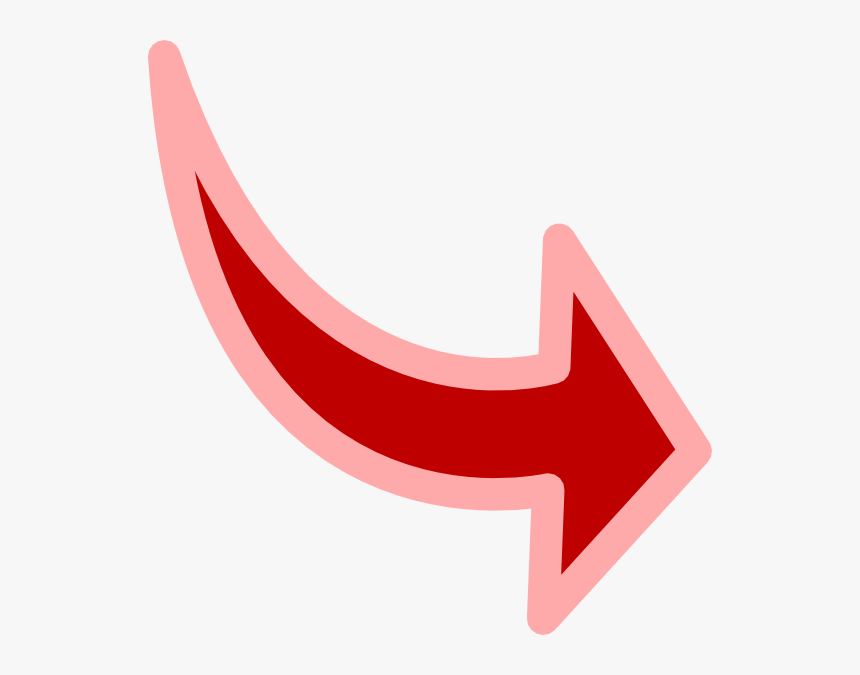 She can’t ride a bike.
Ben
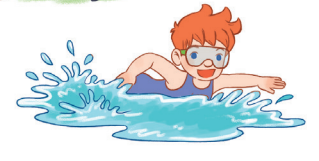 Can Ben swim?
Yes, he can.
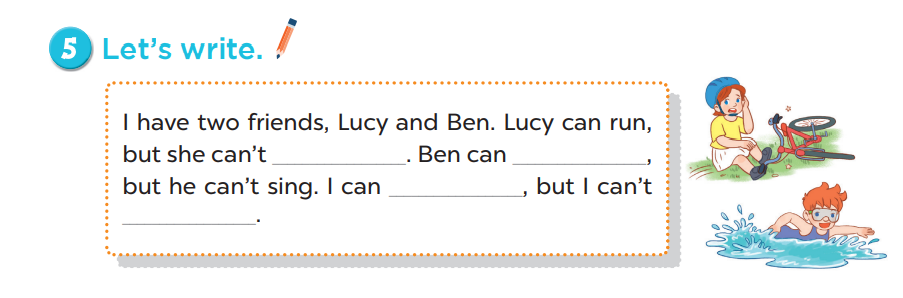 ride a bike
swim
Fun corner
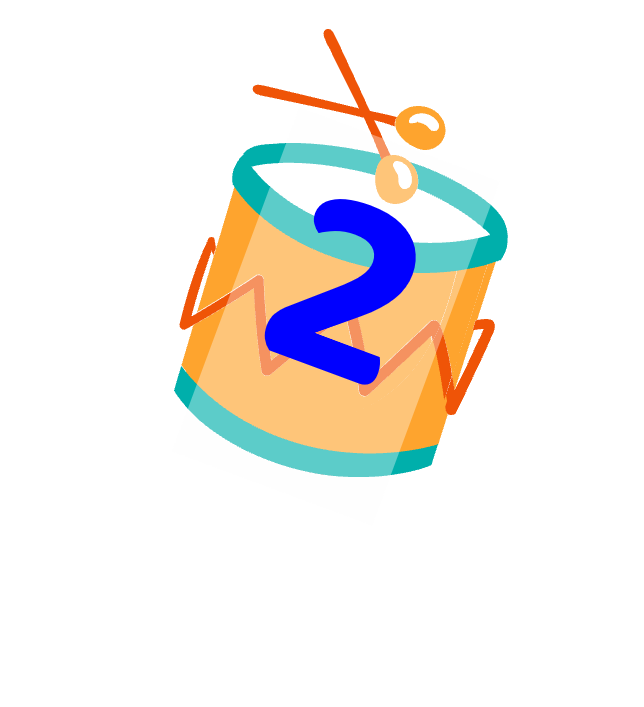 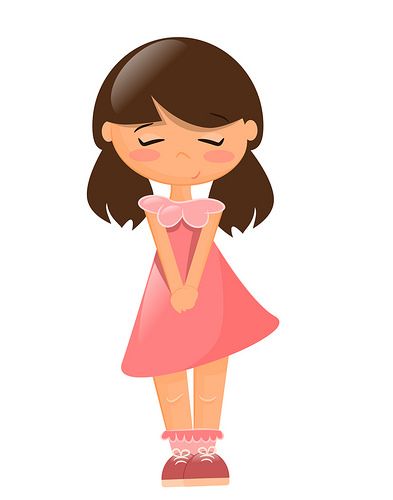 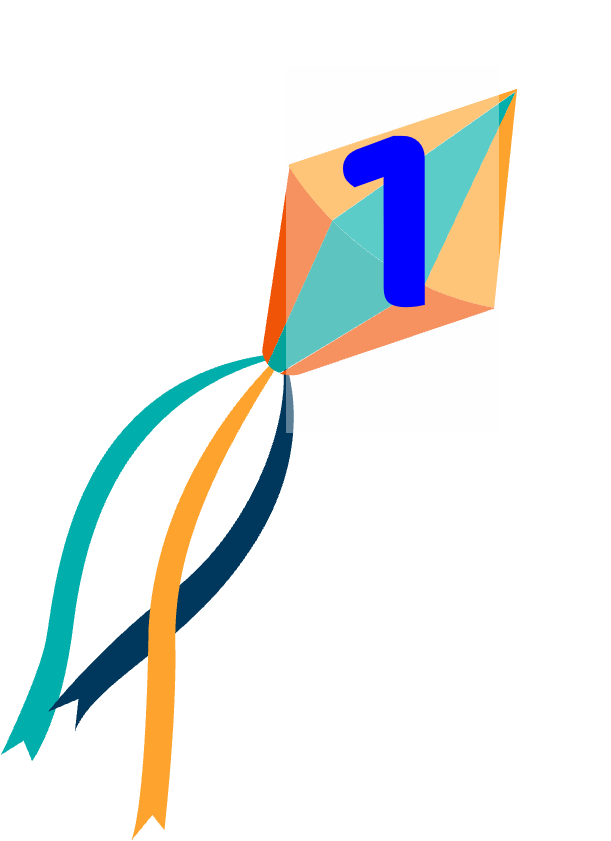 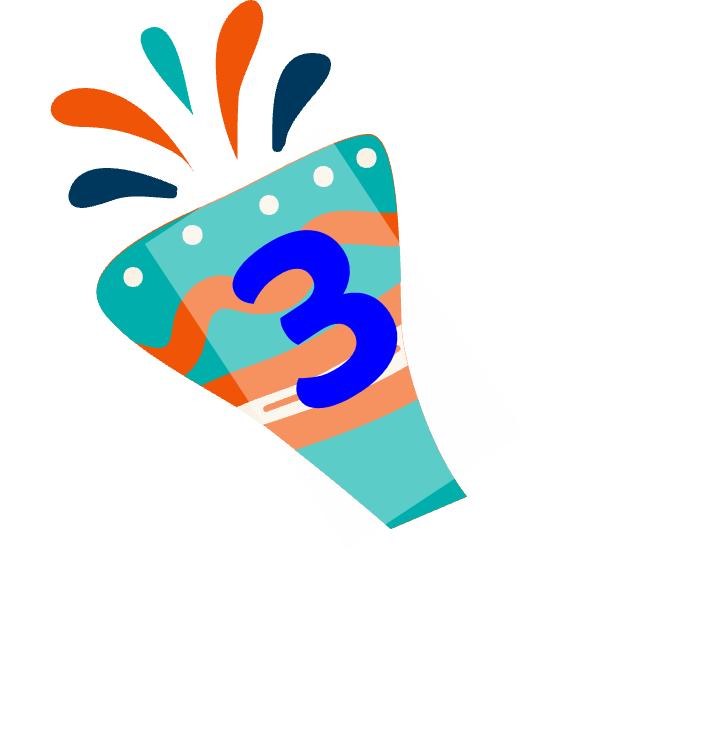 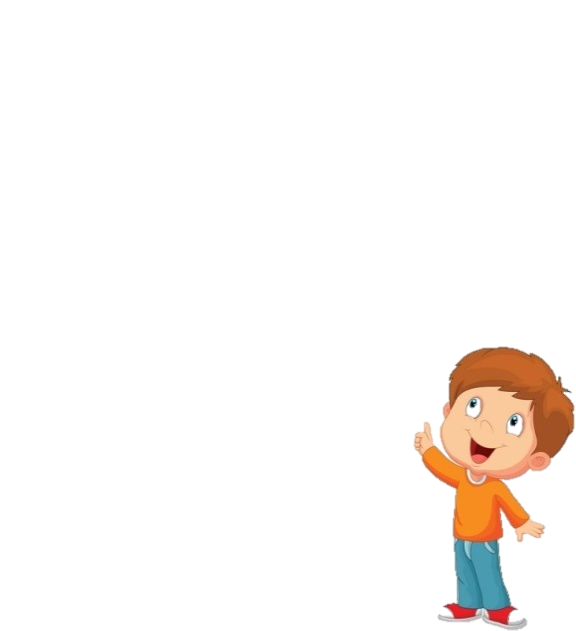 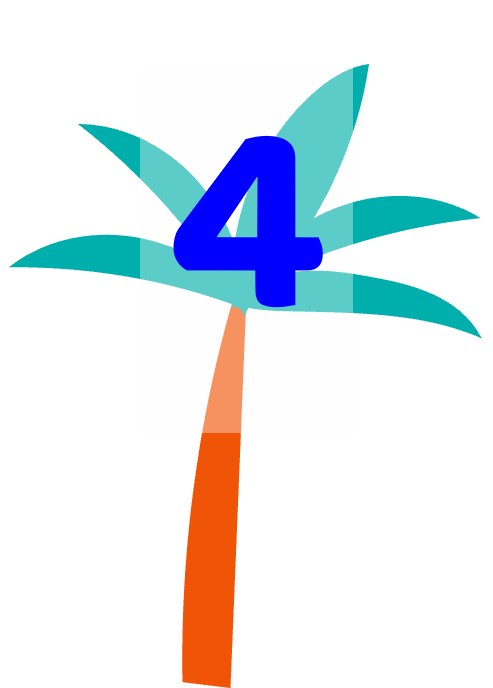 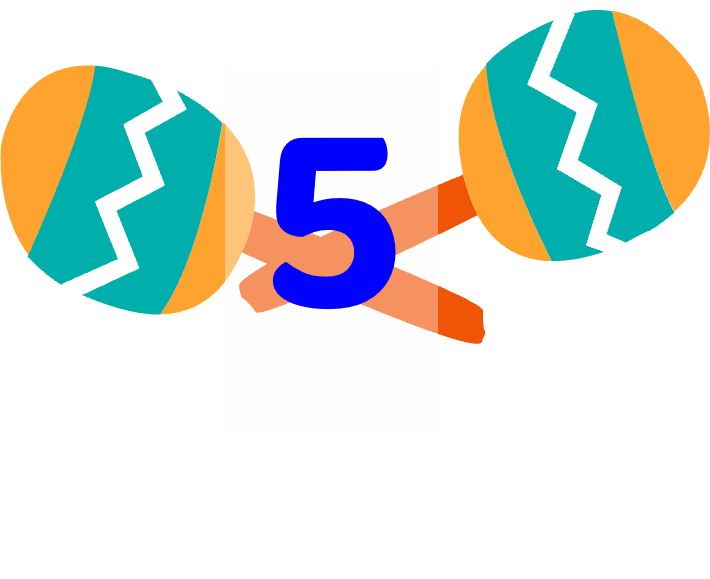 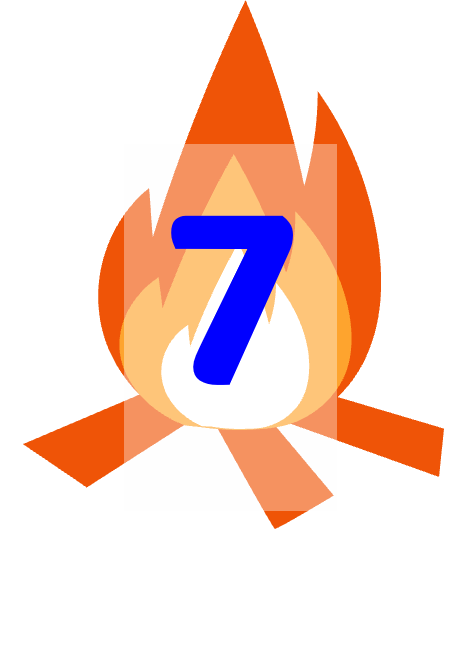 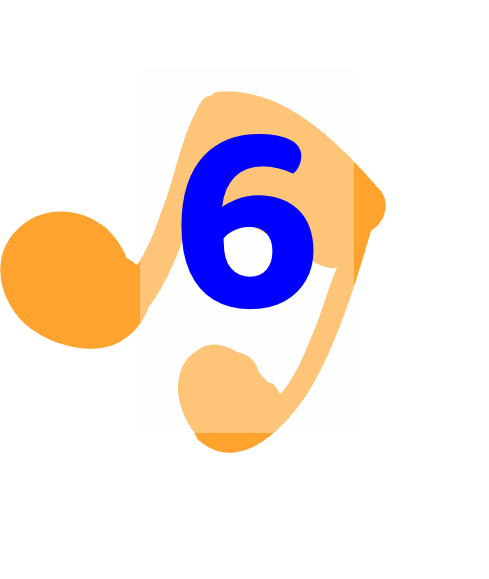 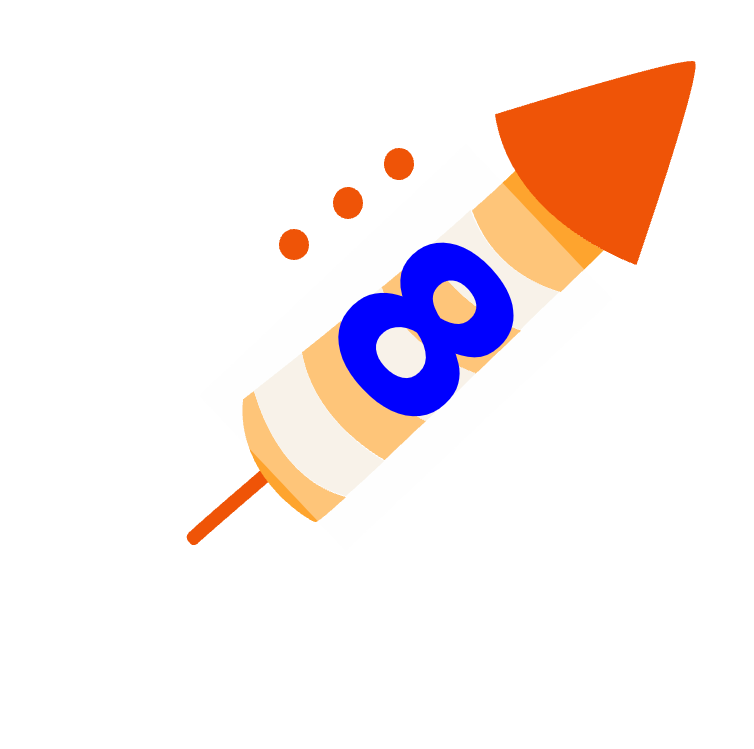 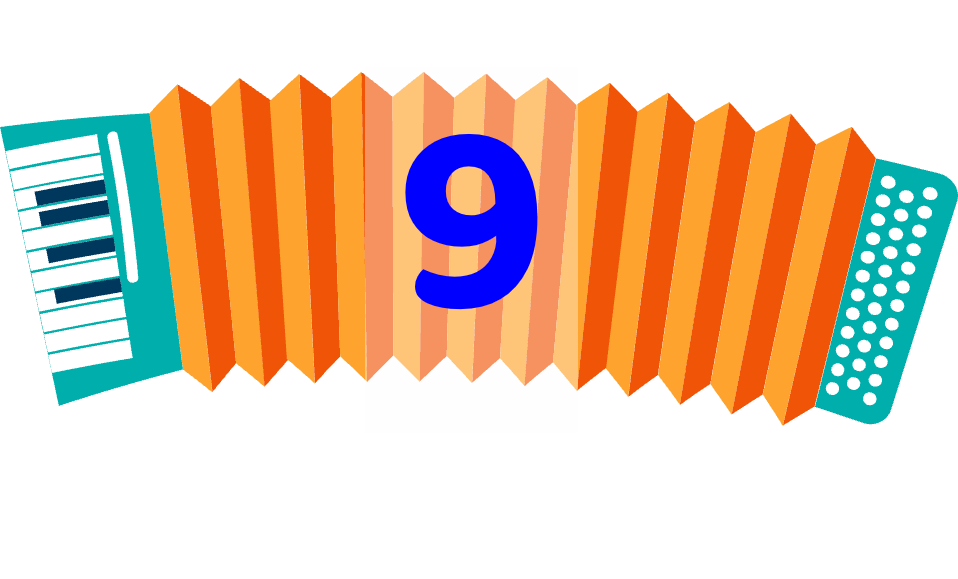 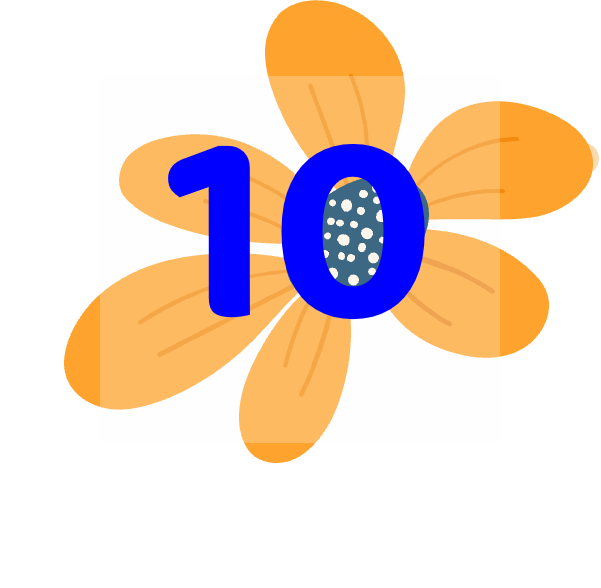 [Speaker Notes: Choose a number.
Read the quiz and say the answer.
Get points when balloon flies away.]
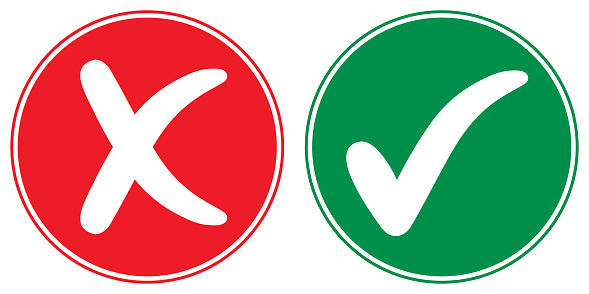 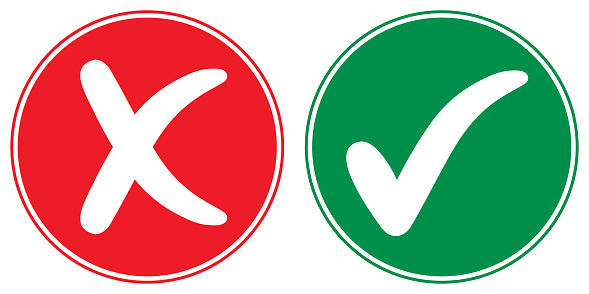 Can he ride a bike?
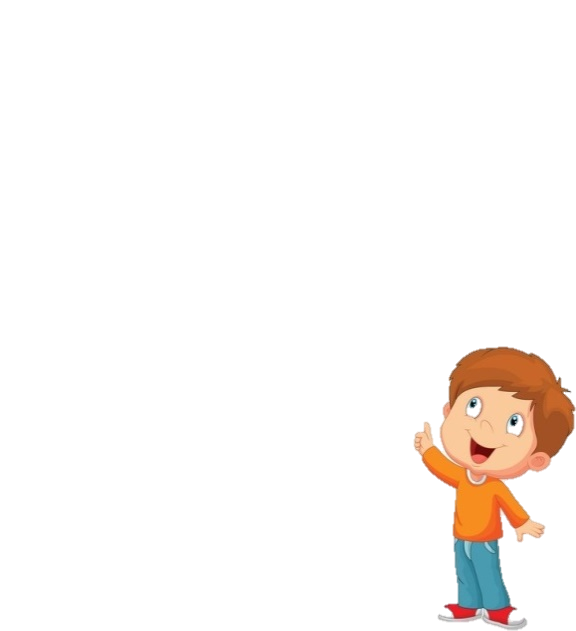 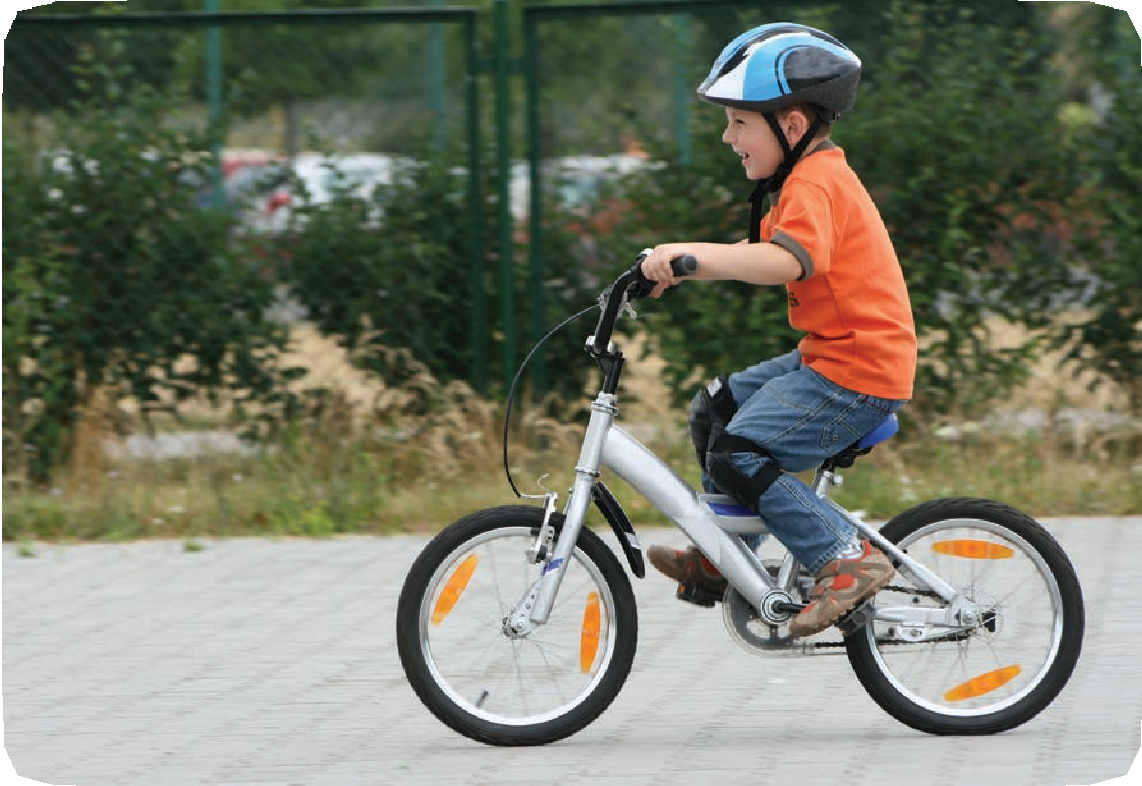 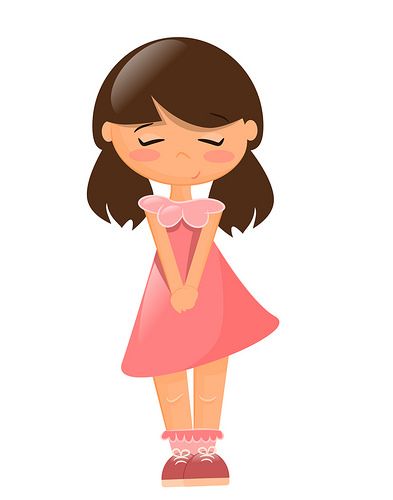 Yes, he can.
+ 5 POINTS
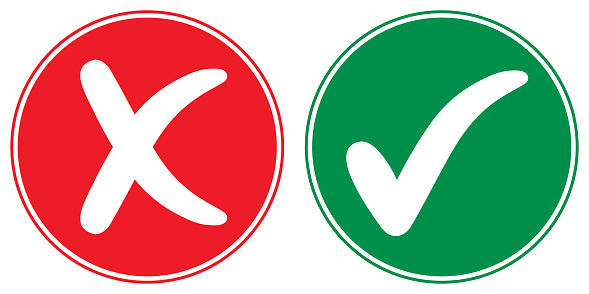 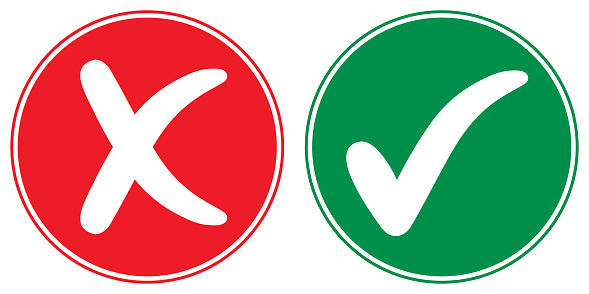 Can she draw?
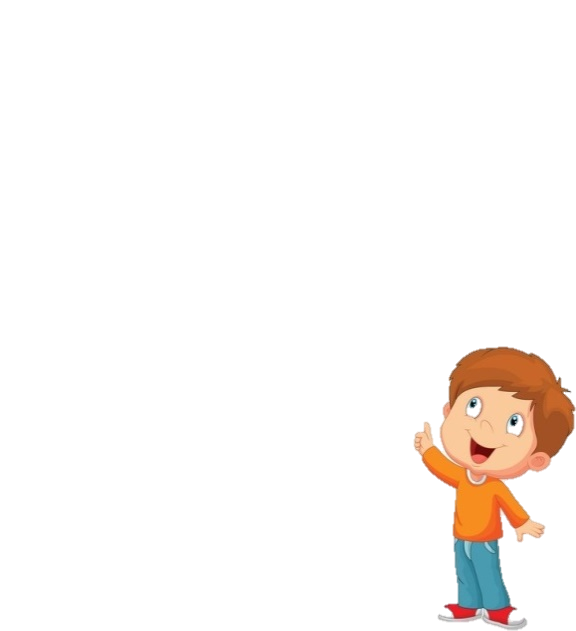 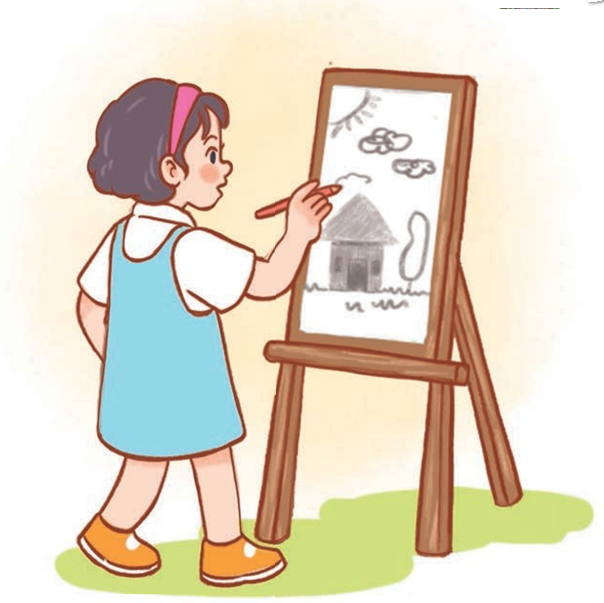 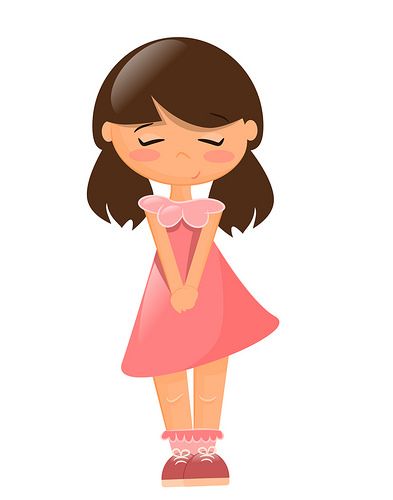 Yes, she can.
- 2 POINTS
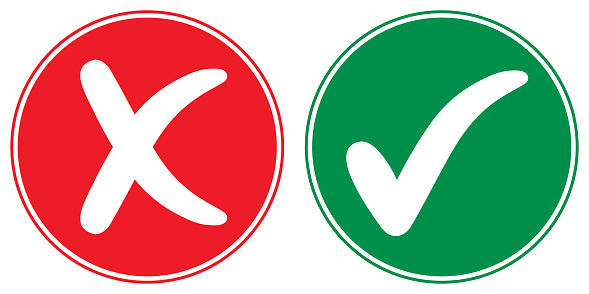 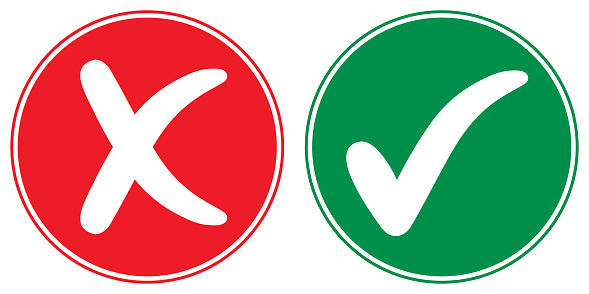 Can he ride a horse?
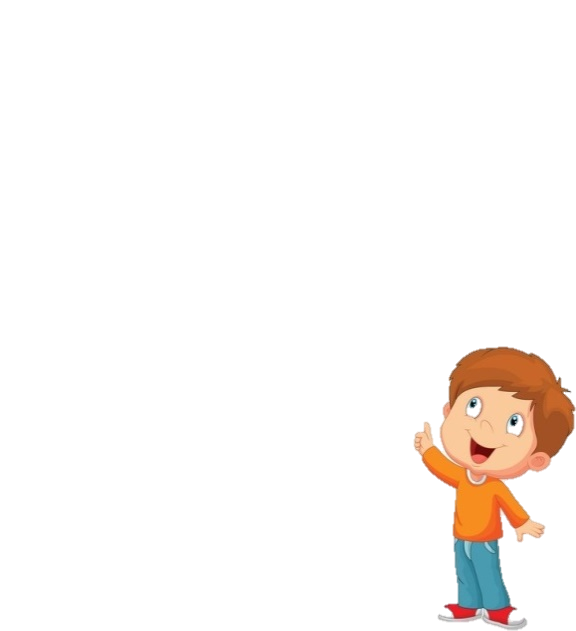 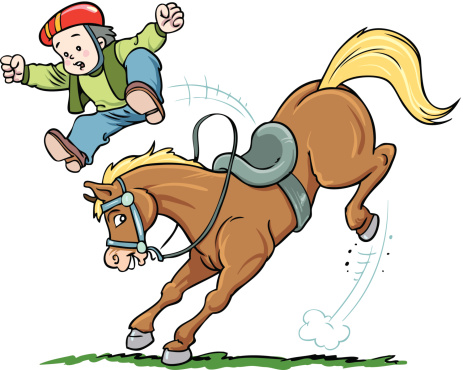 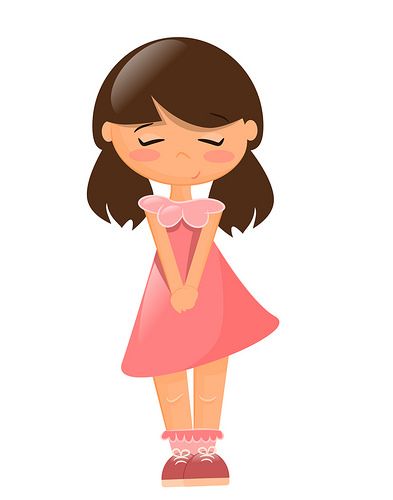 No, he can’t.
+ 3 POINTS
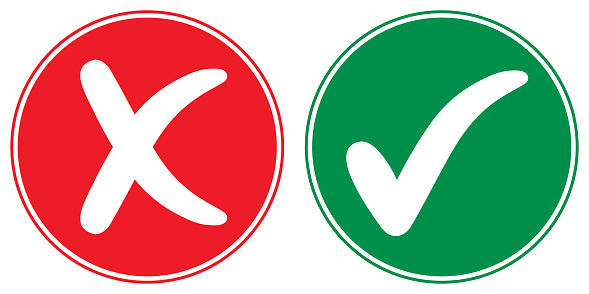 Can she play the guitar?
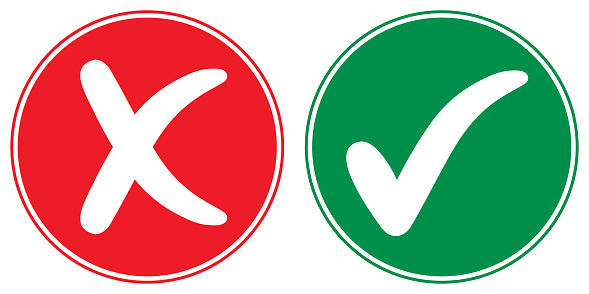 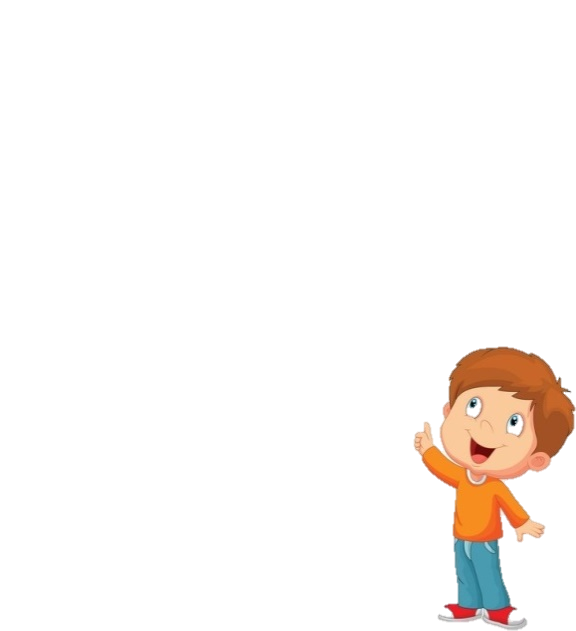 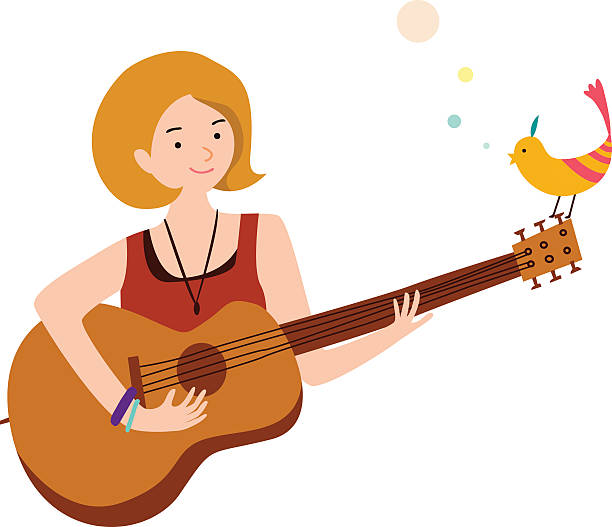 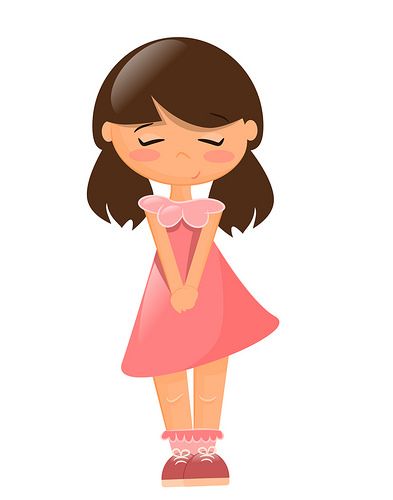 Yes, she can.
GIVE 3 POINTS
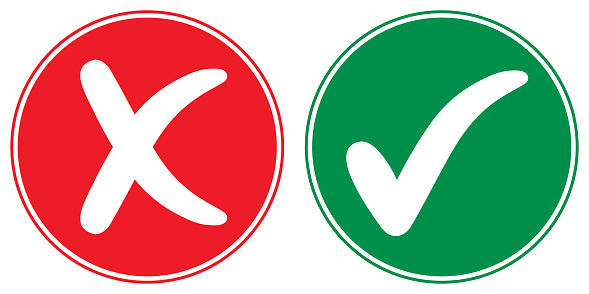 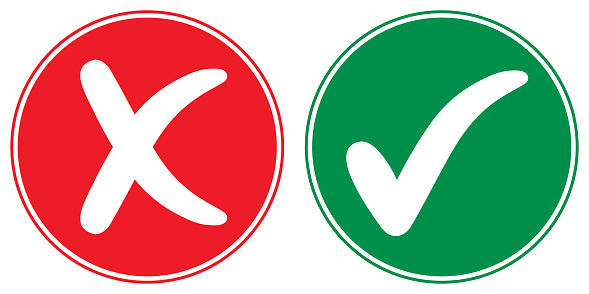 Can he fly a kite?
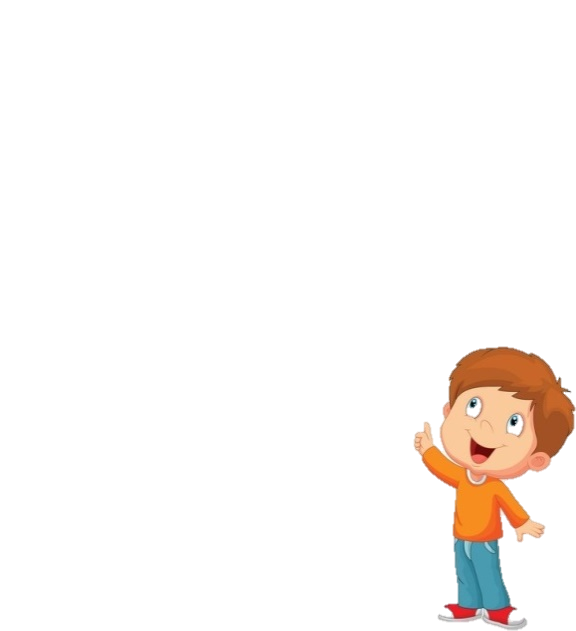 A. Yes, he can.
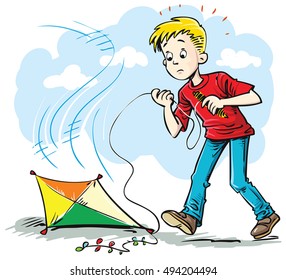 B. No, he can.
C. No, he can’t.
- 5 POINTS
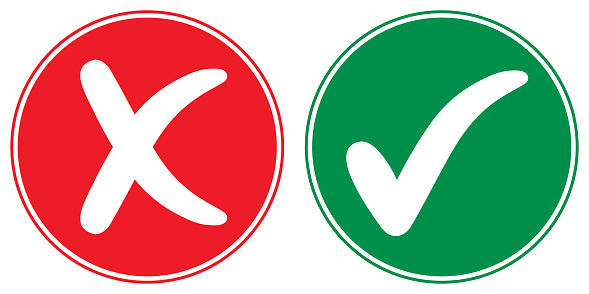 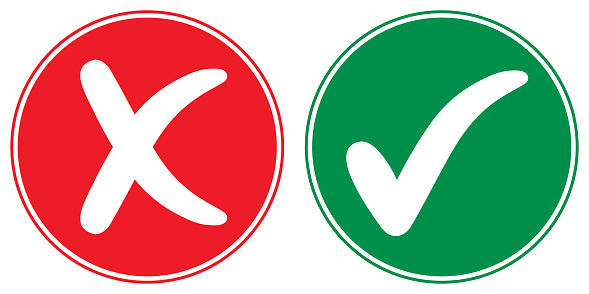 Can she skip?
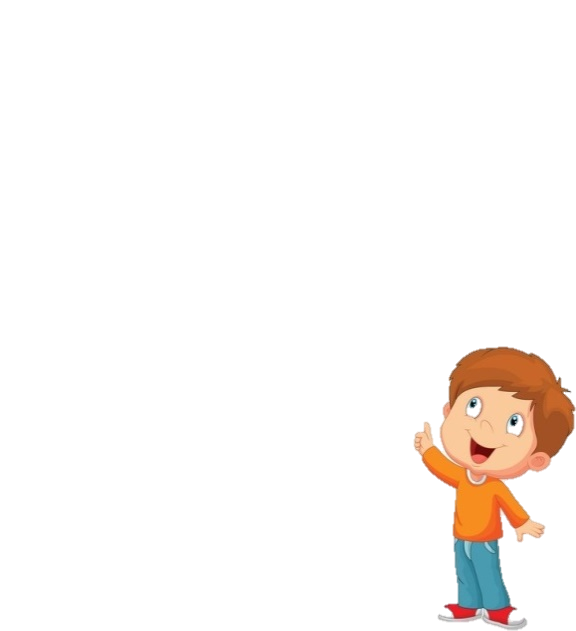 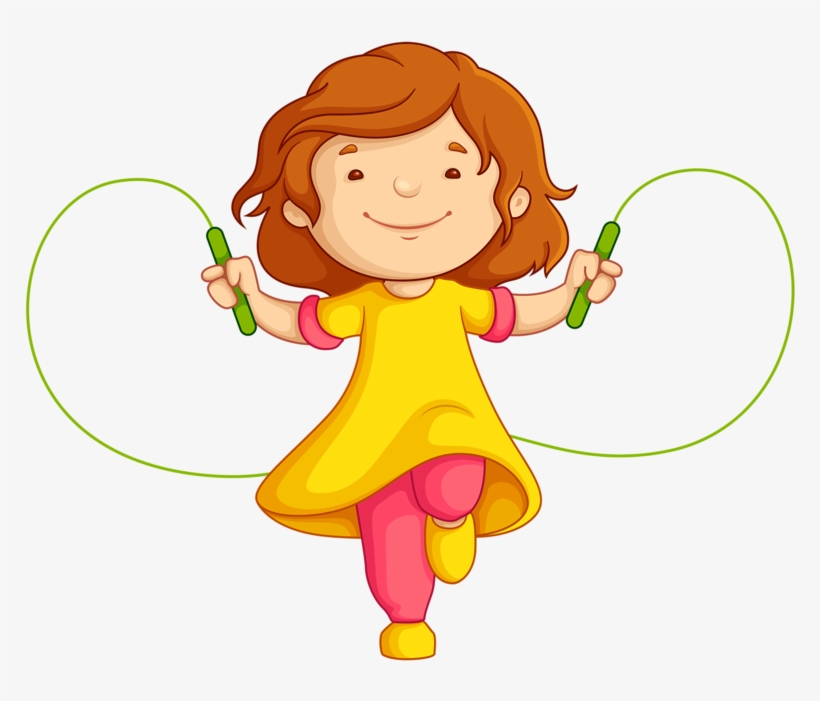 A. Yes, she can’t.
B. Yes, she can.
C. No, she can’t.
+ 10 POINTS
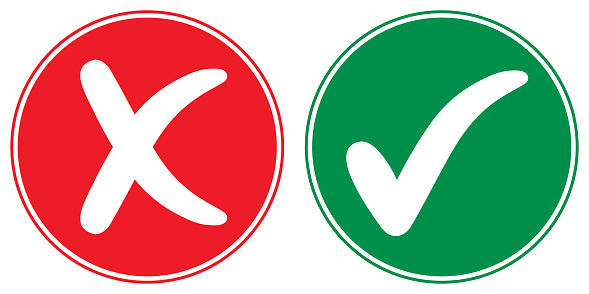 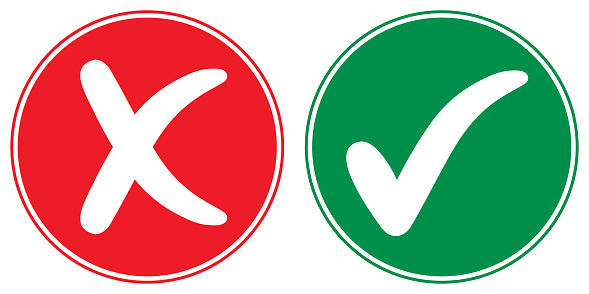 Can your father 
play football?
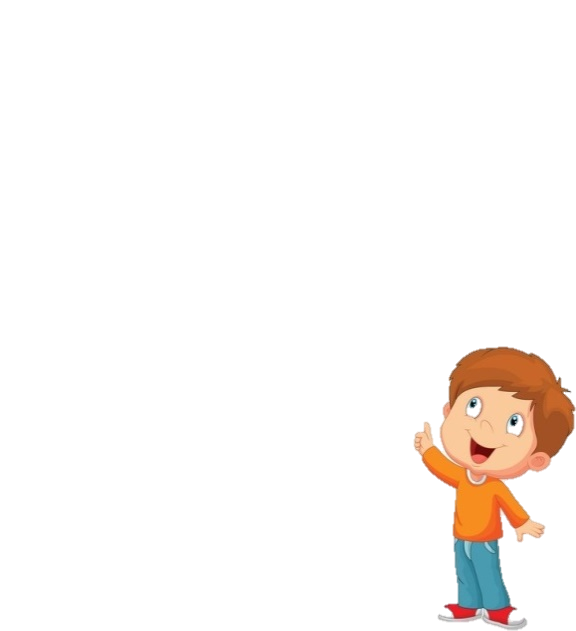 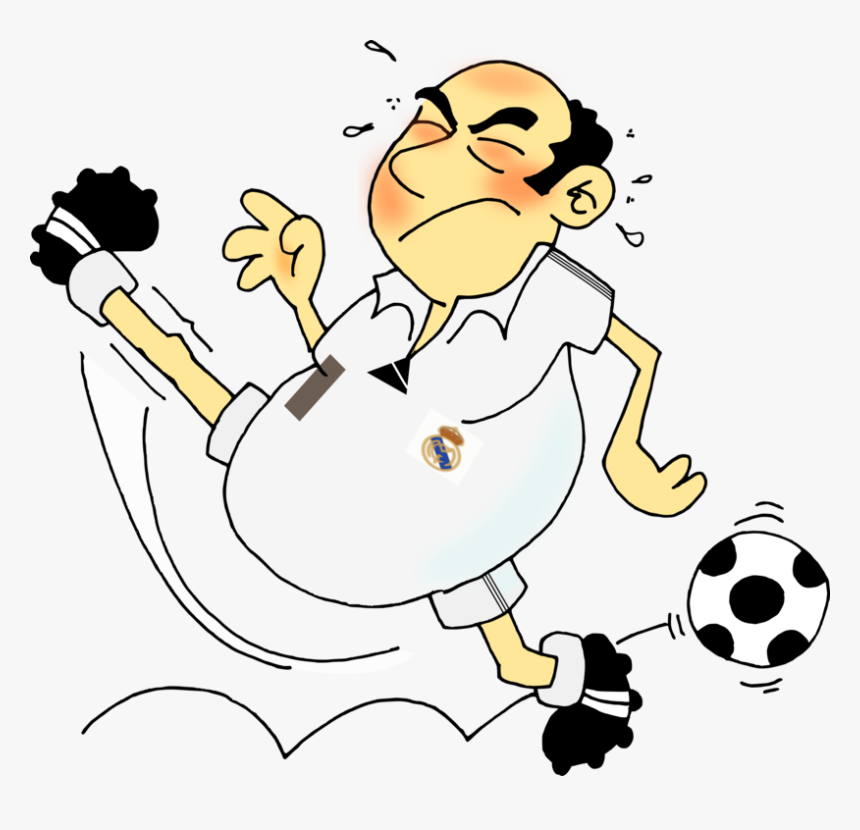 A. No, he can’t.
B. No, he can.
C. Yes, he can.
STEAL 5 POINTS
Can he play the piano?
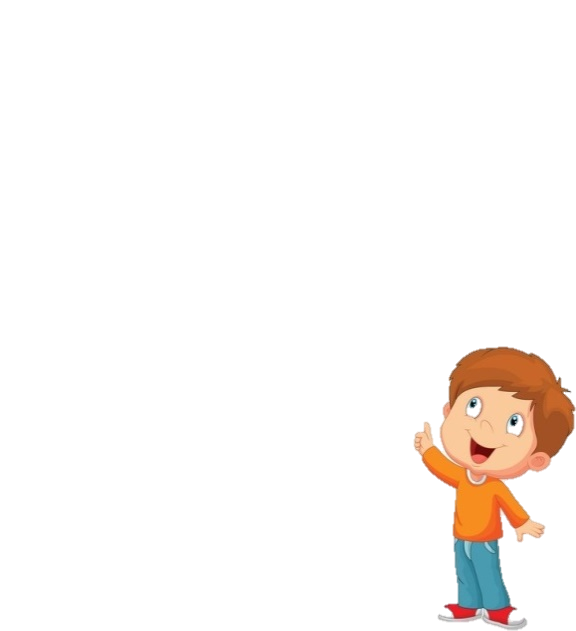 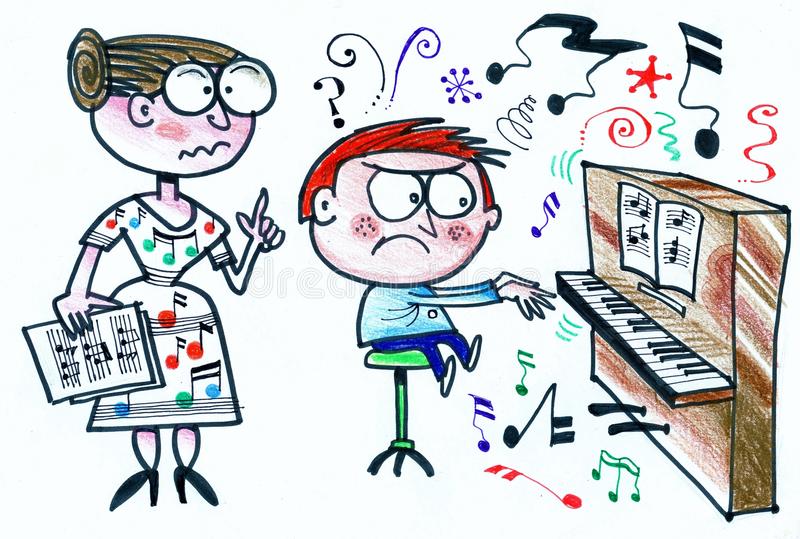 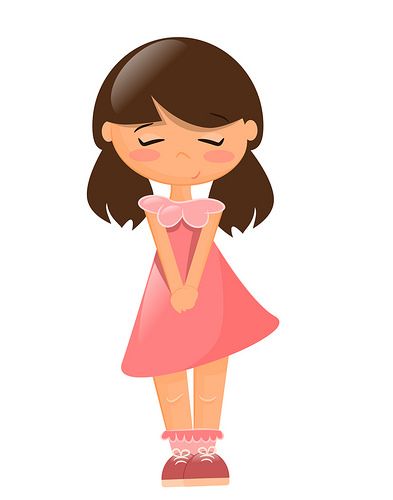 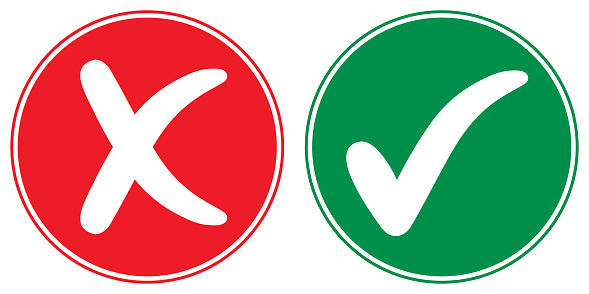 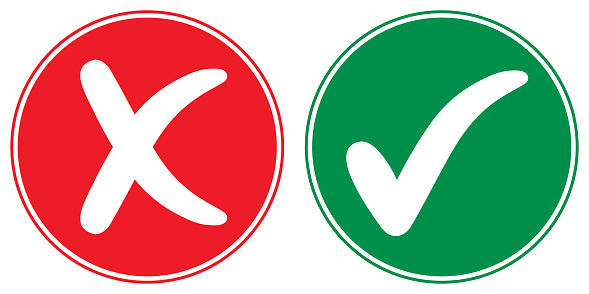 No
…………, he can’t.
DOUBLE POINTS
Can your mother cook?
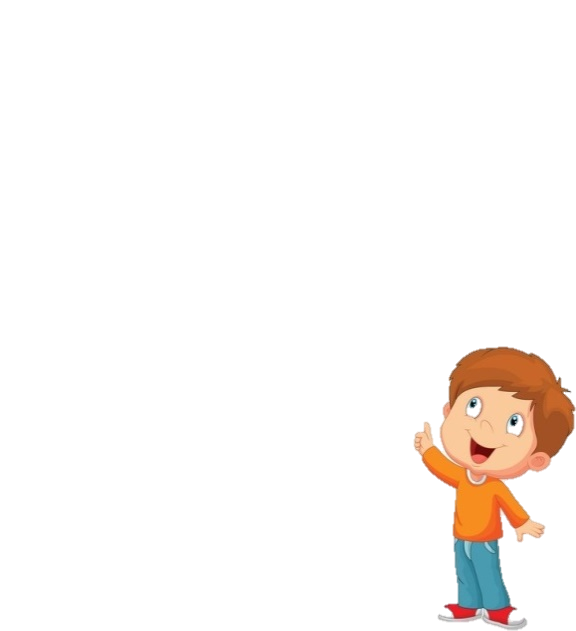 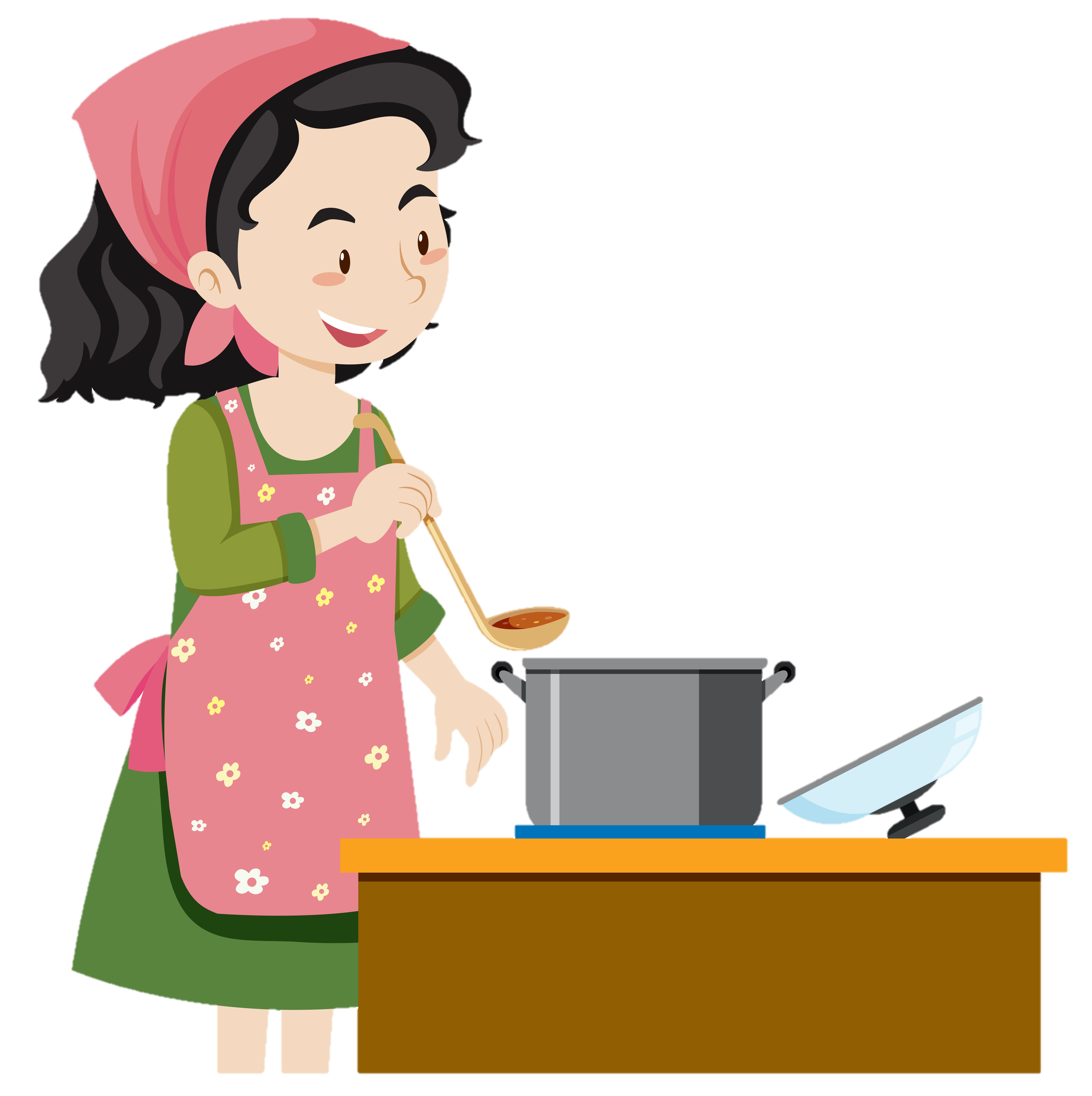 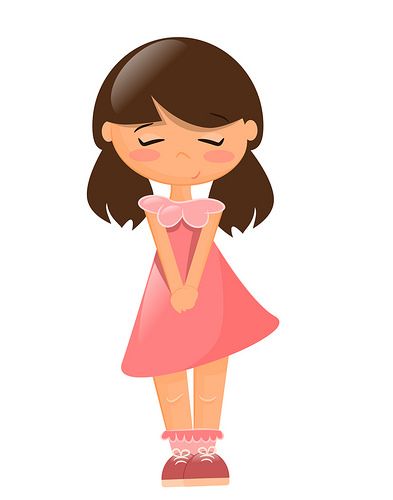 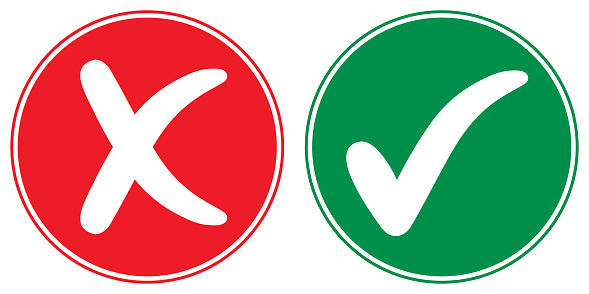 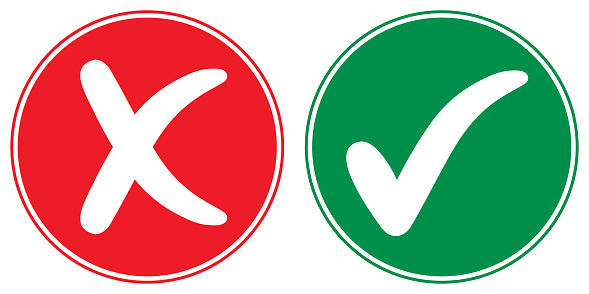 Yes
…………, she can.
+ 1 POINTS
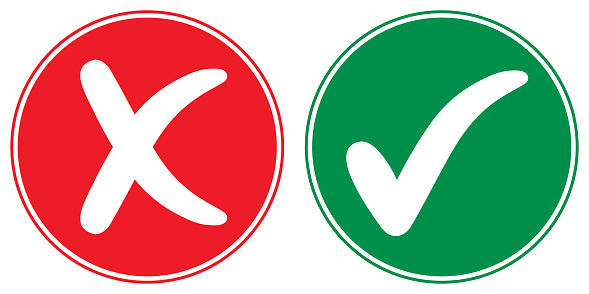 Can they ride a bike?
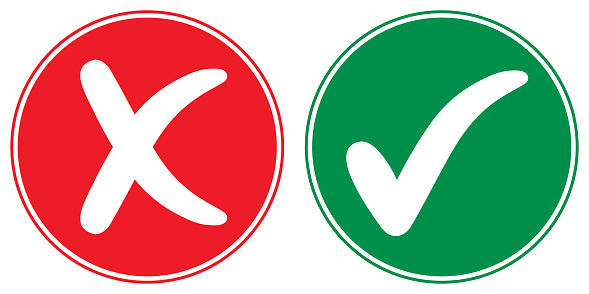 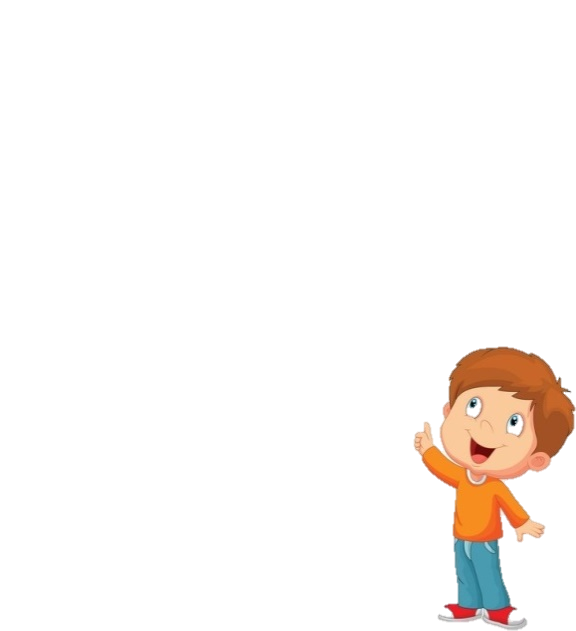 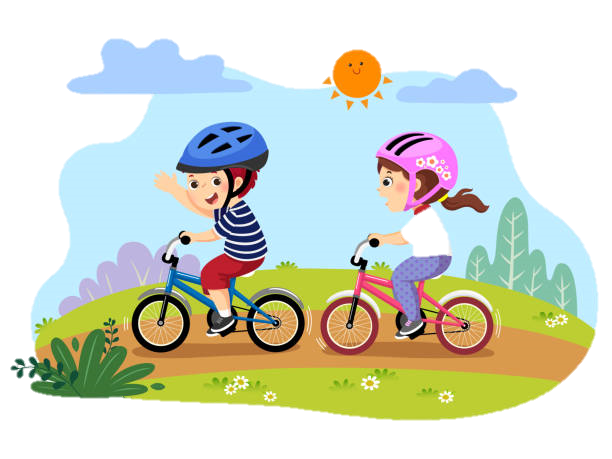 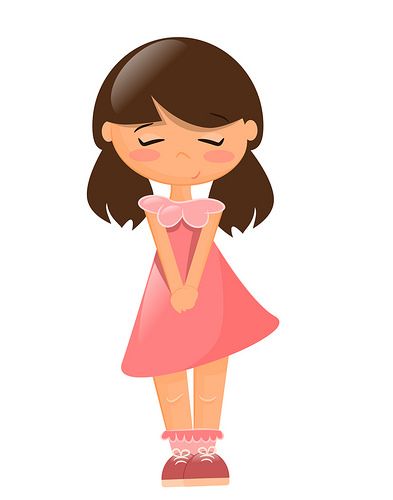 Yes
…………, they can.
- 5 POINTS